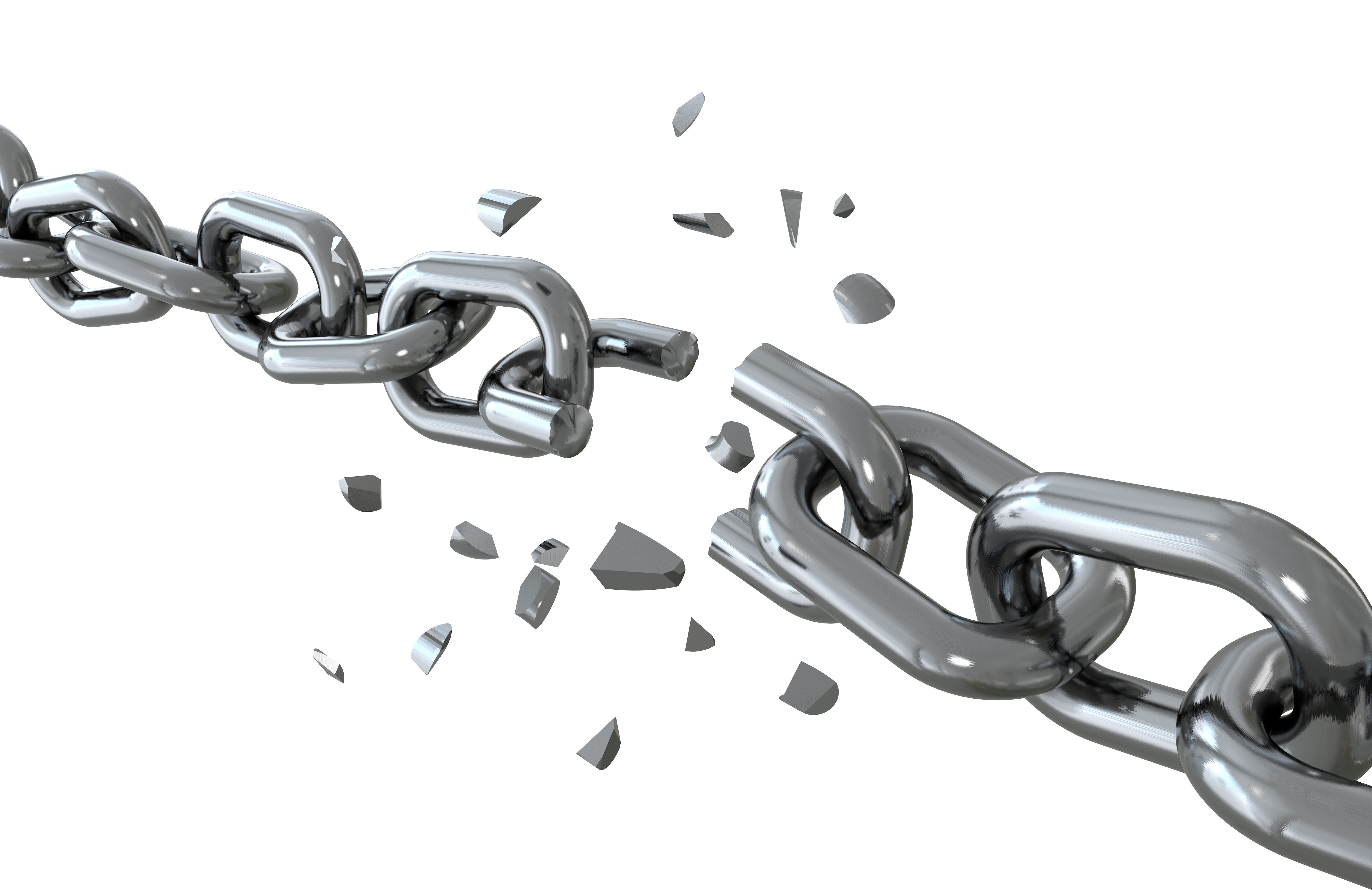 the
GOSPEL
Discipleship 
Dynamics in 2 Timothy
UNCHAINED
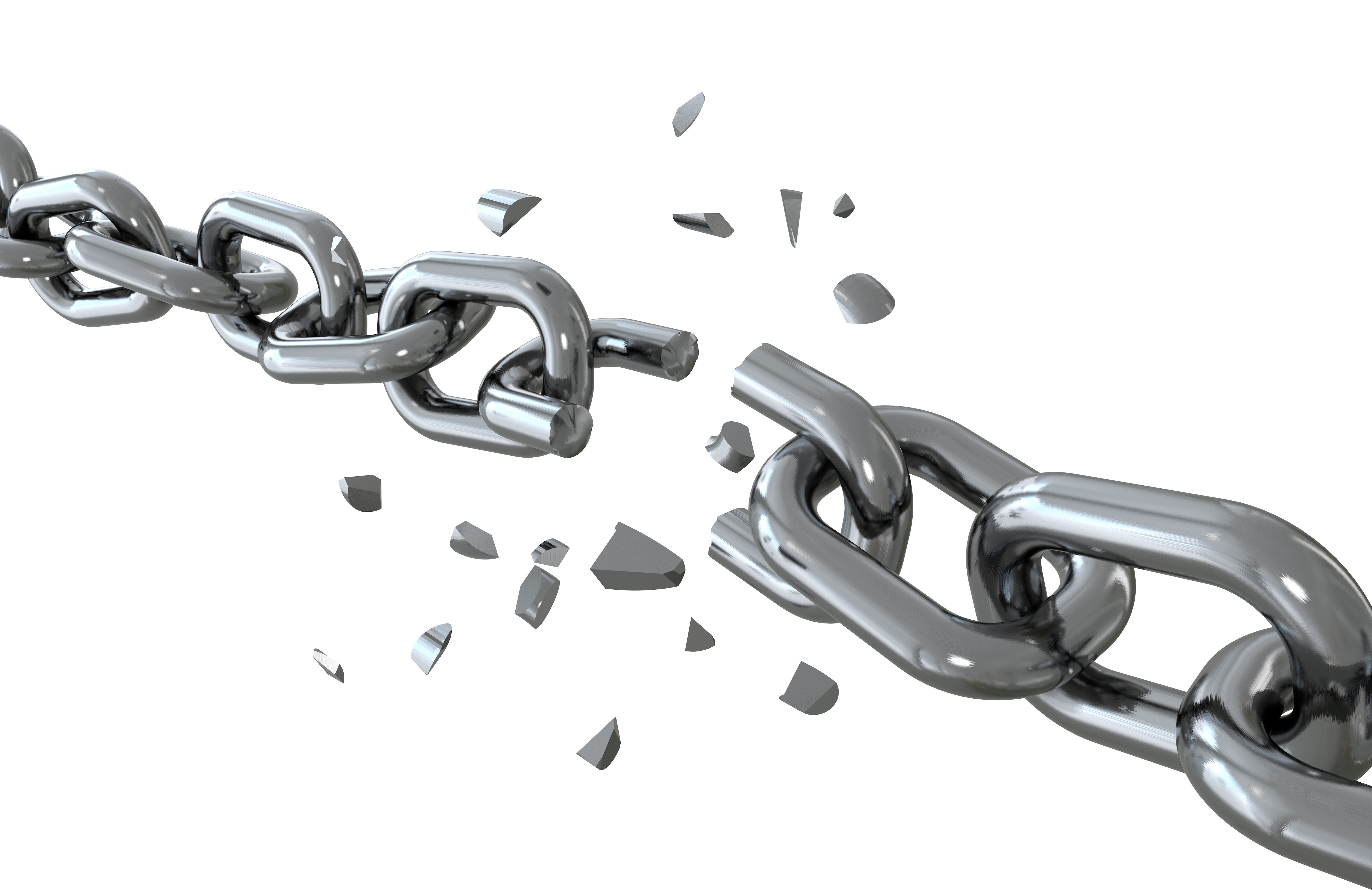 the
GOSPEL
Mark the Menace
2 Timothy 3:1-9
Discipleship 
Dynamics in 2 Timothy
UNCHAINED
The Missing Lady from Croatia
Hedviga Golik
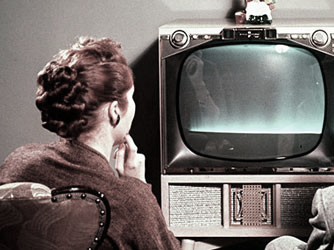 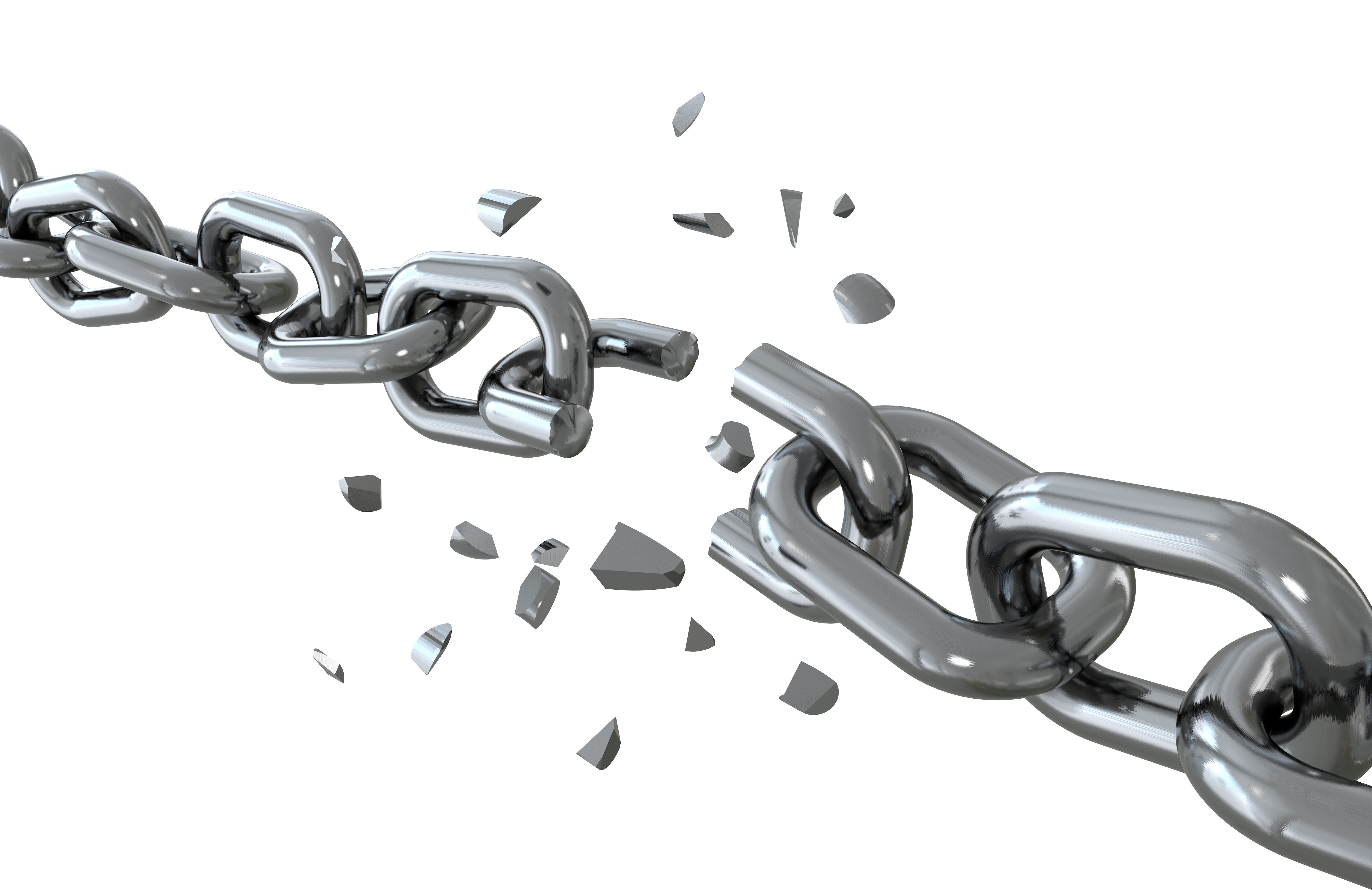 the GOSPEL UNCHAINED x
The Missing Lady from Croatia
Hedviga Golik was last seen by neighbors in 1966, when she would have been 42 years old.
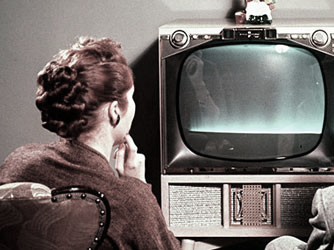 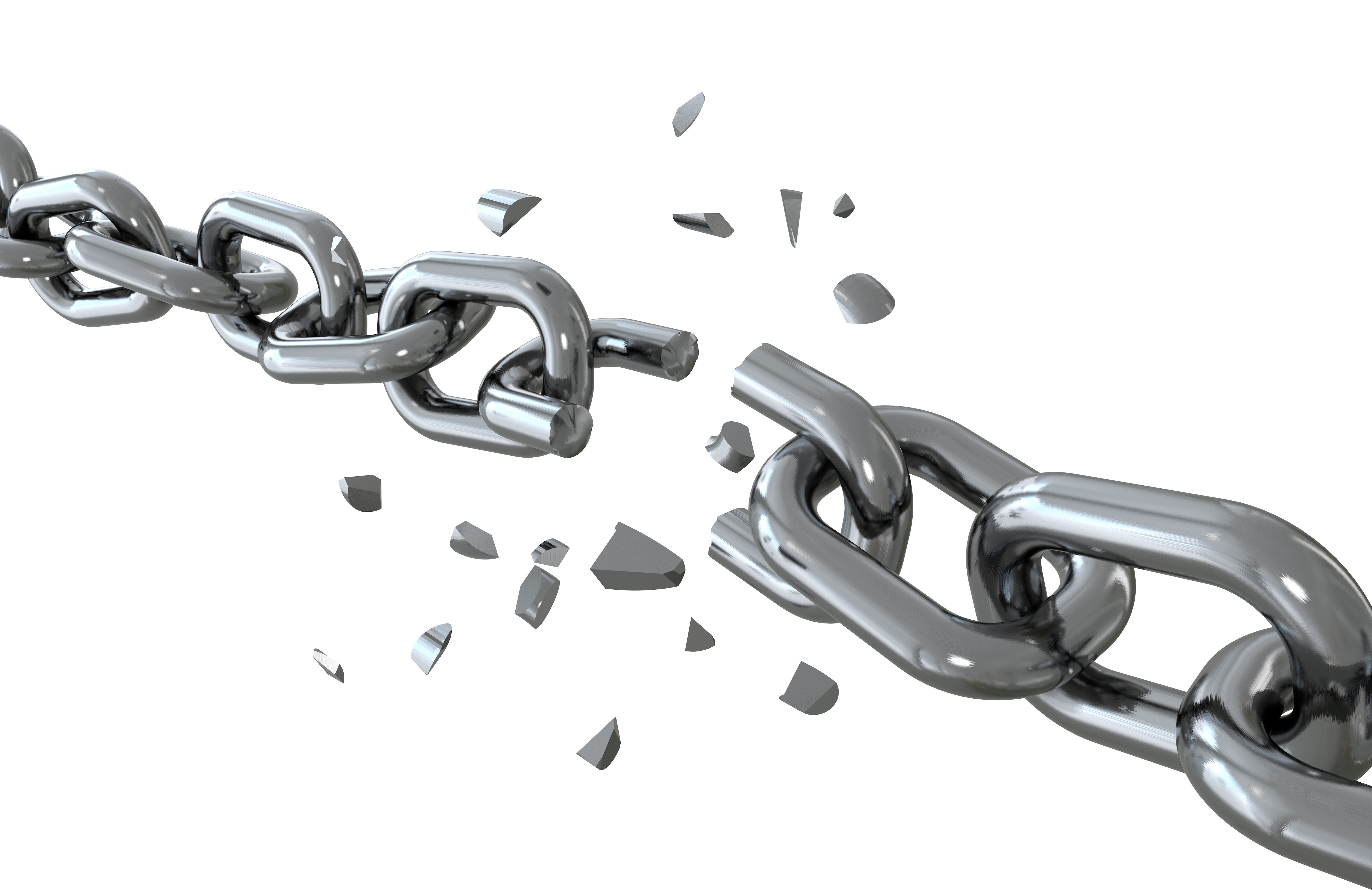 the GOSPEL UNCHAINED x
The Missing Lady from Croatia
Hedviga Golik was last seen by neighbors in 1966, when she would have been 42 years old.

Jadranka Markic: “We all thought that she had just moved out and gone to live with relatives.”
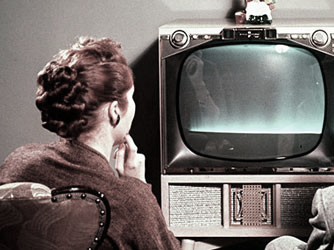 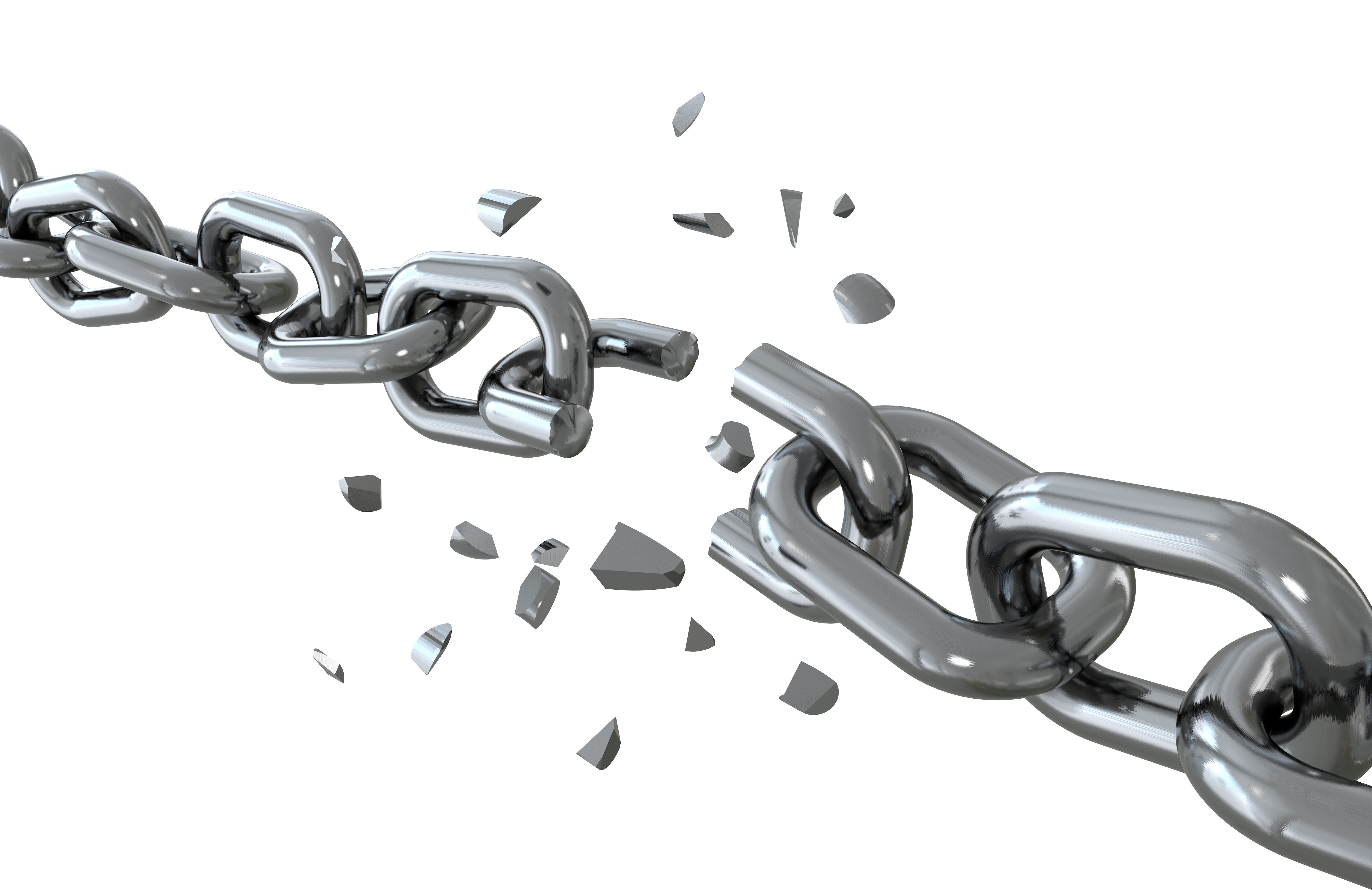 the GOSPEL UNCHAINED x
The ‘last days’ are filled with people 
who are filled with self.
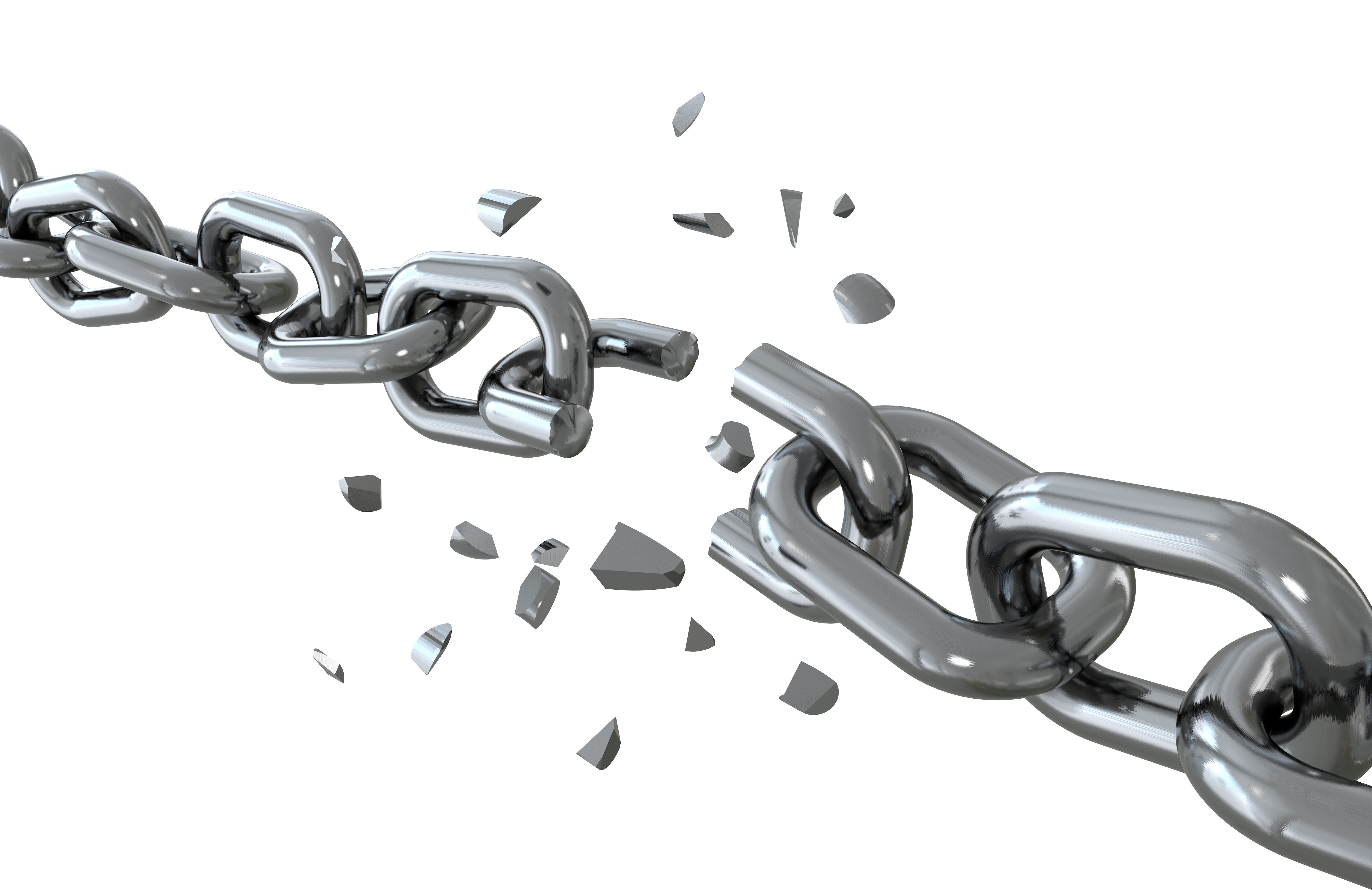 the GOSPEL UNCHAINED x
Contextual Notes
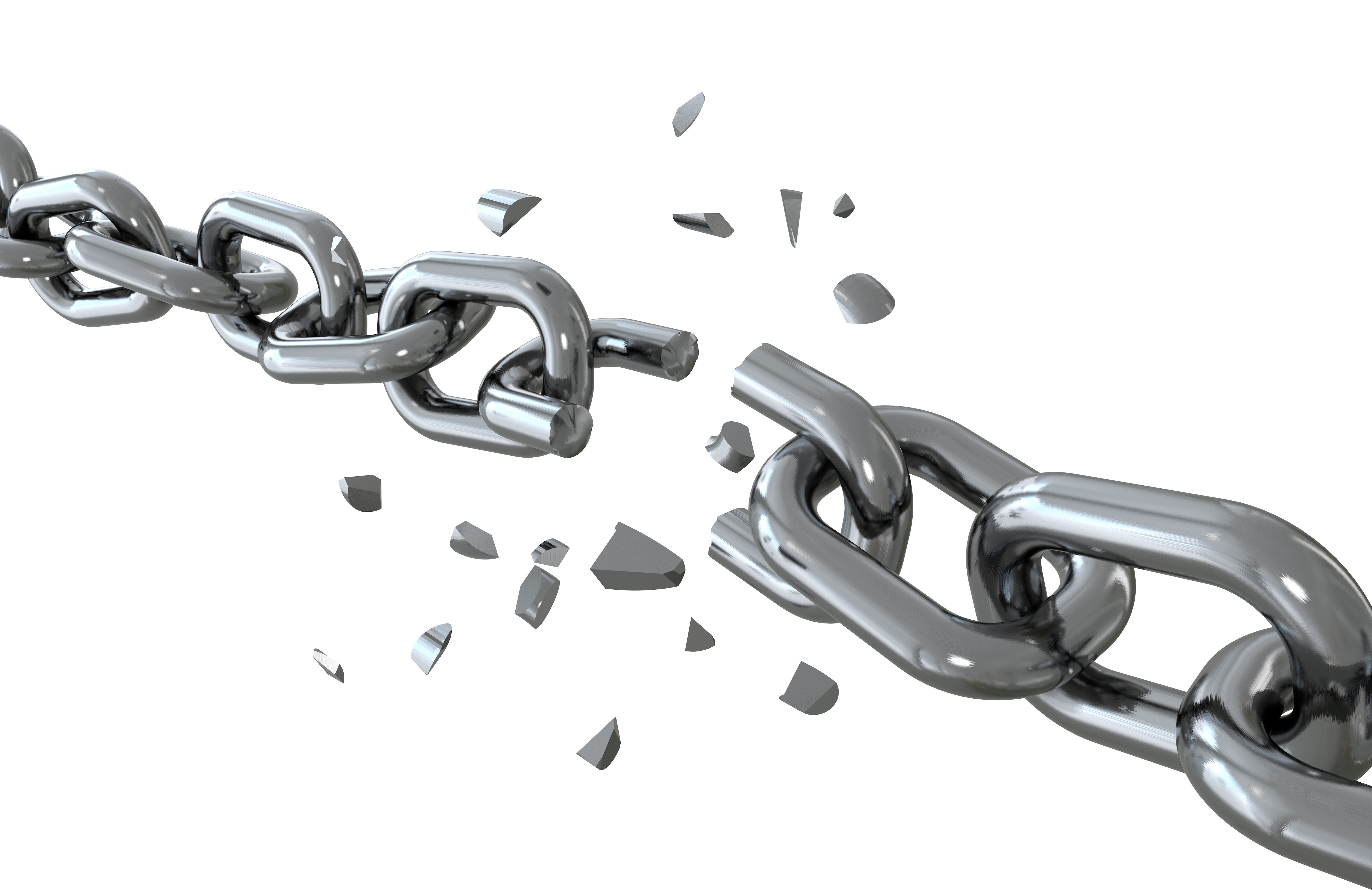 the GOSPEL UNCHAINED x
Contextual Notes

Mark this
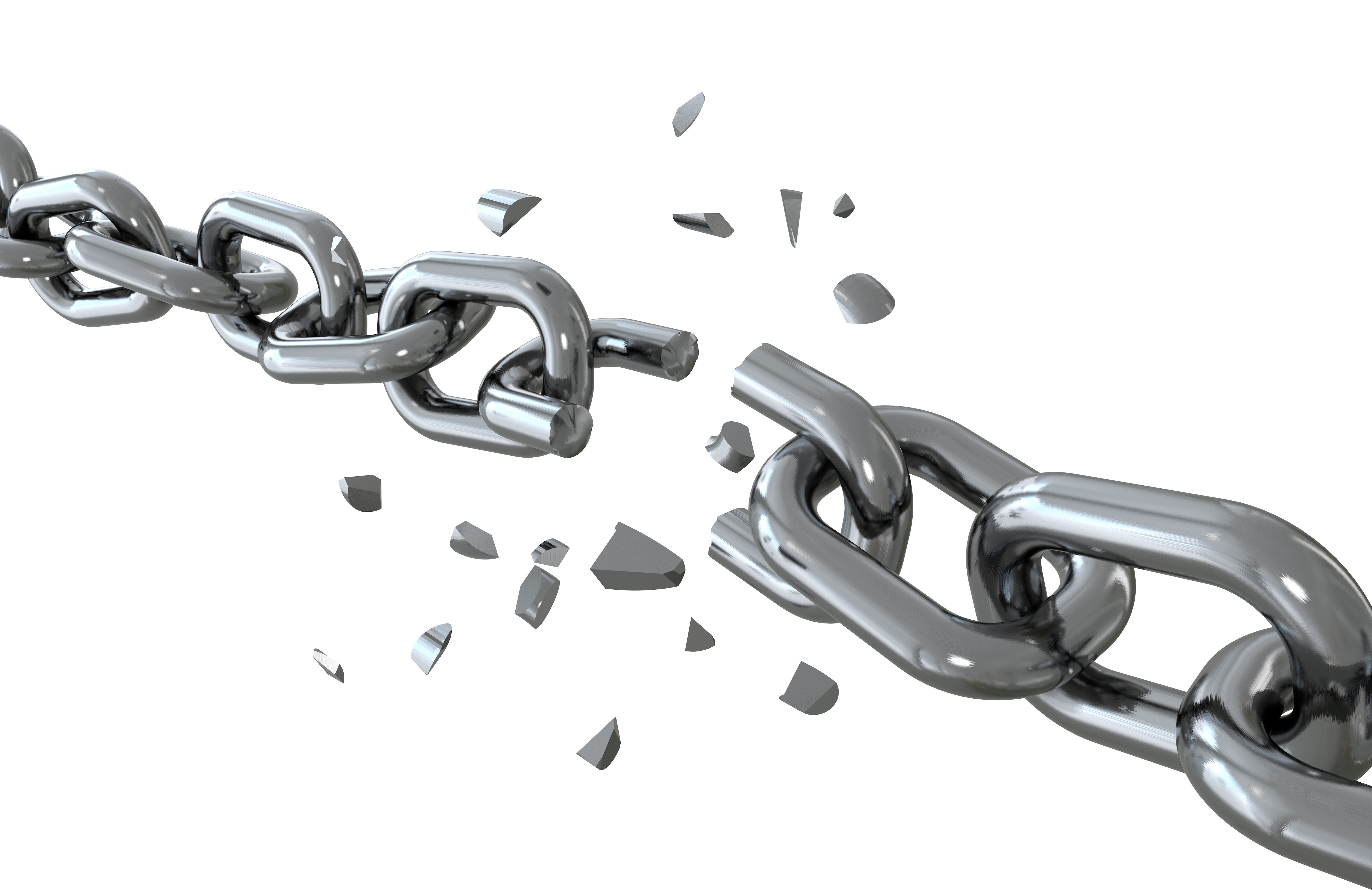 the GOSPEL UNCHAINED x
Contextual Notes

Mark this

Terrible times
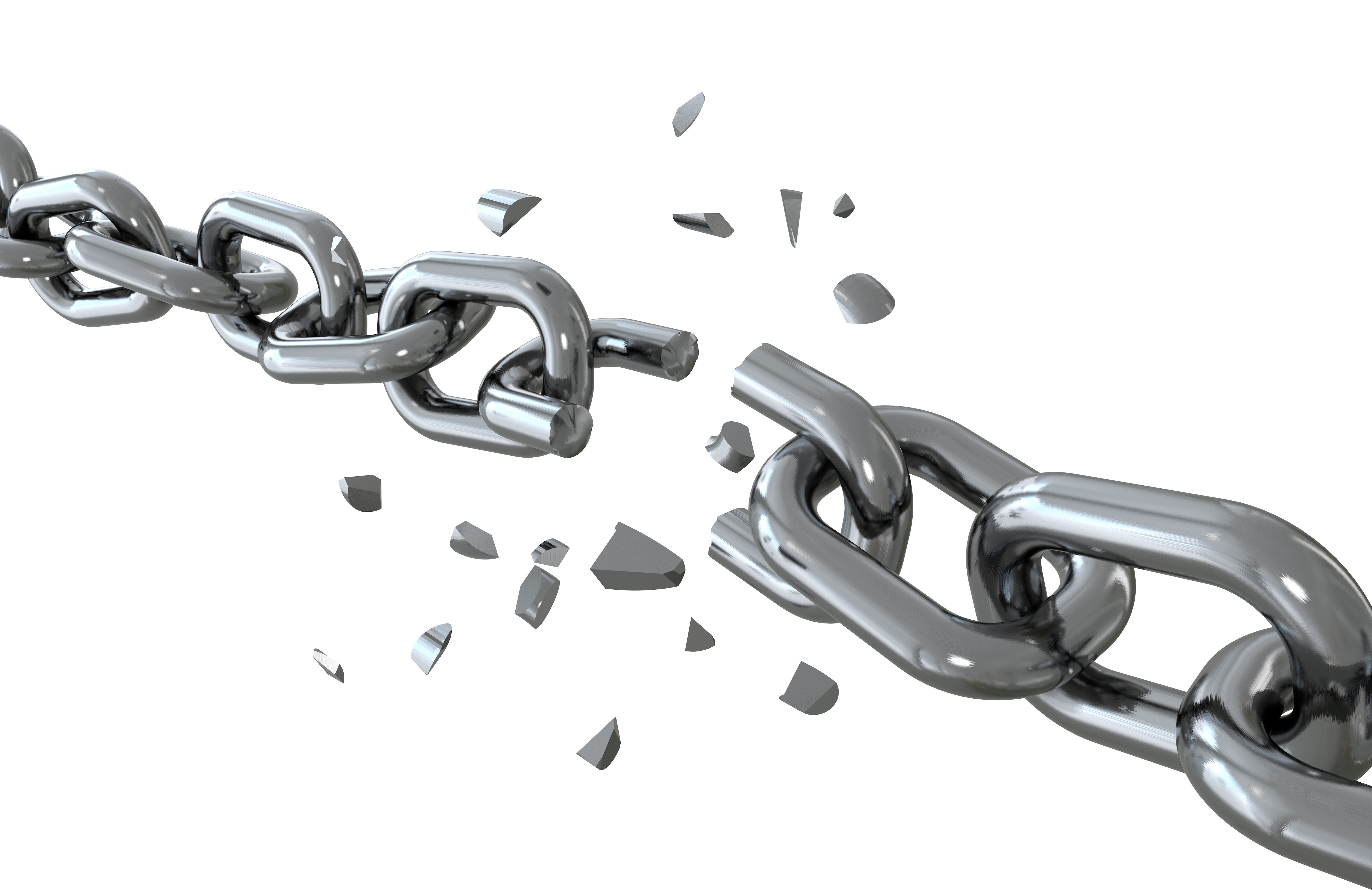 the GOSPEL UNCHAINED x
Contextual Notes

Mark this

Terrible times

Last days
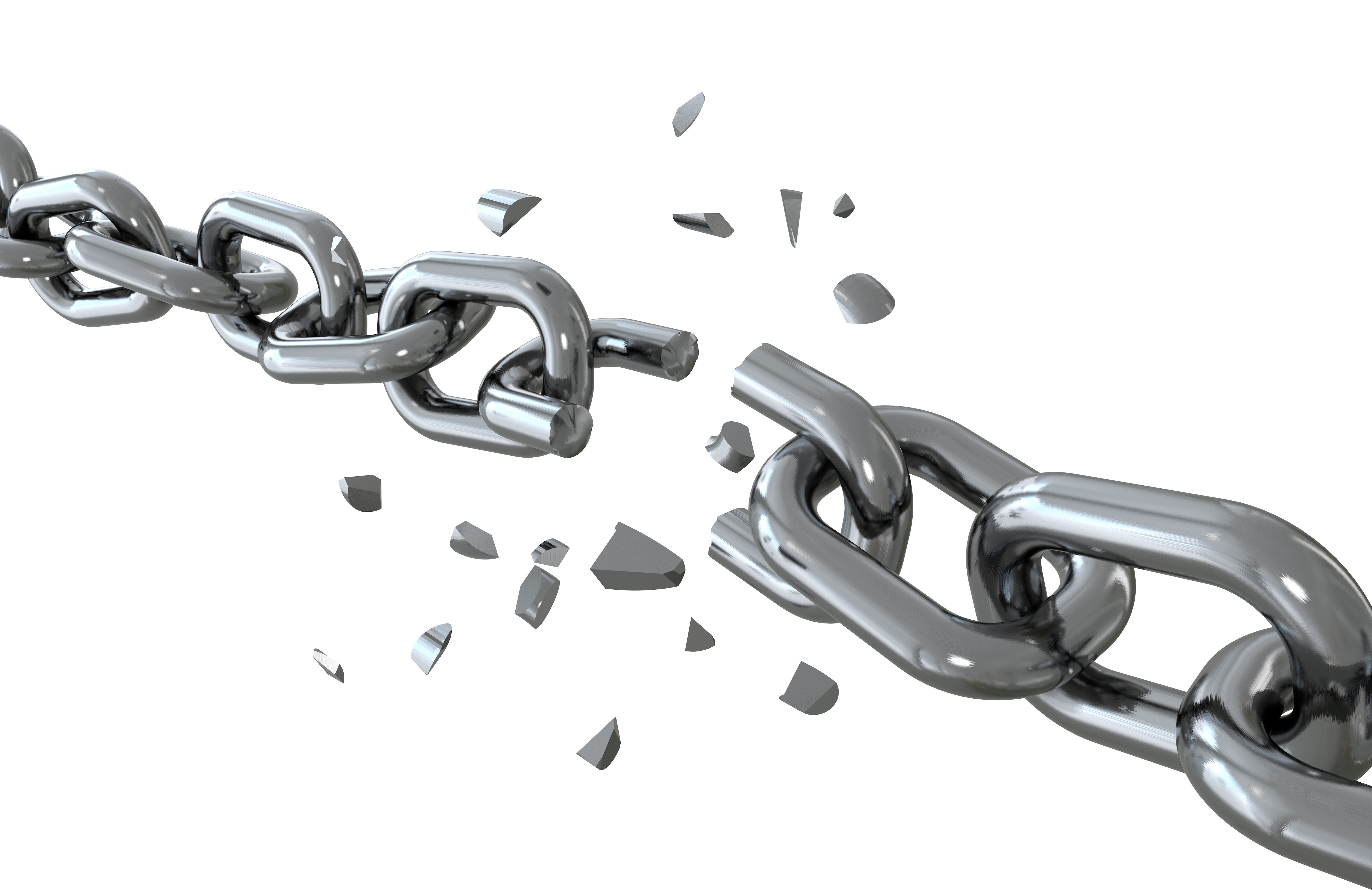 the GOSPEL UNCHAINED x
Contextual Notes

Mark this

Terrible times

Last days

Proto-Gnosticism
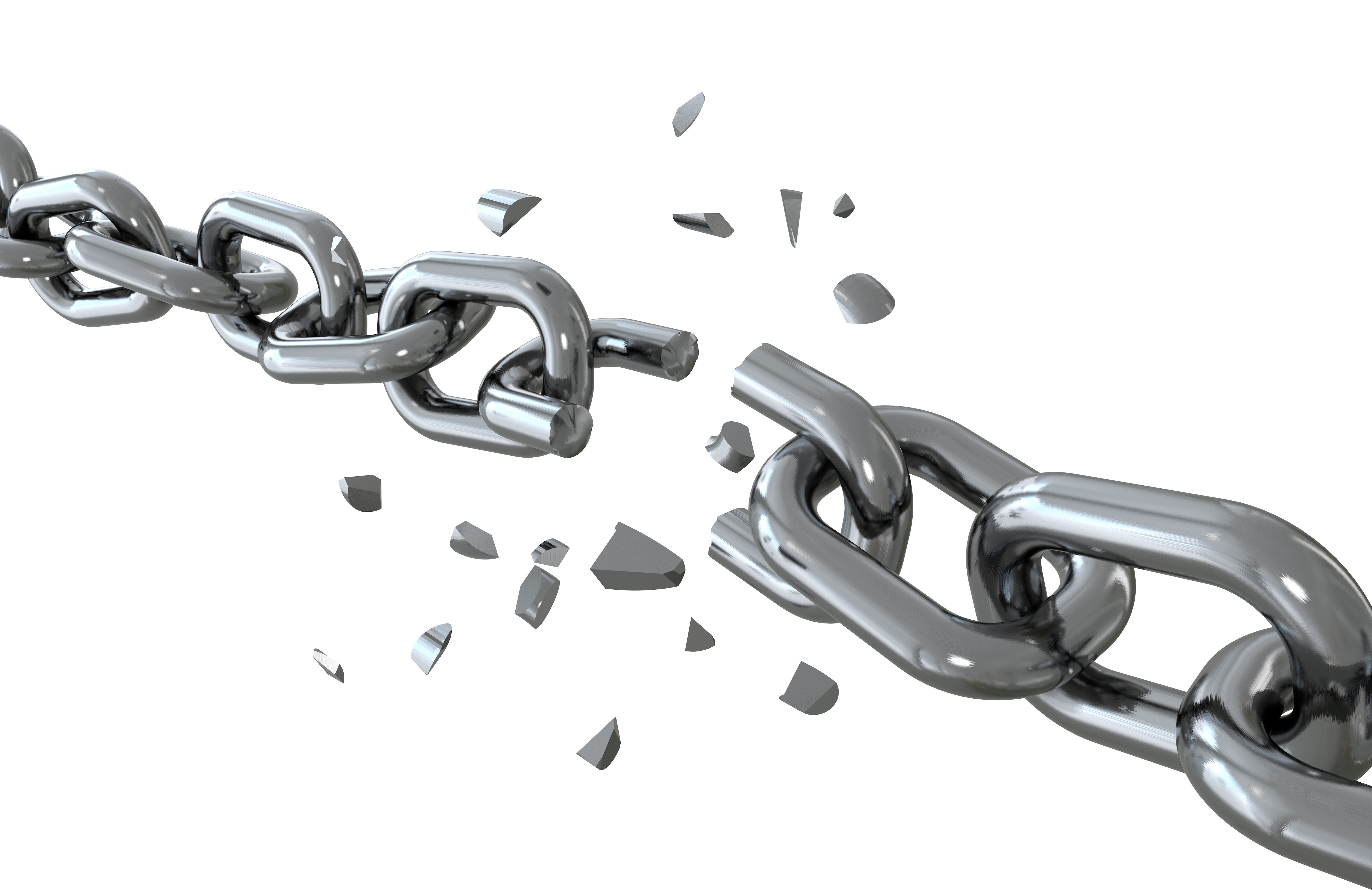 the GOSPEL UNCHAINED x
The WAYS of the Proto-Gnostics
‘Last days’ people enthrone the sinful self. (3:1-5)
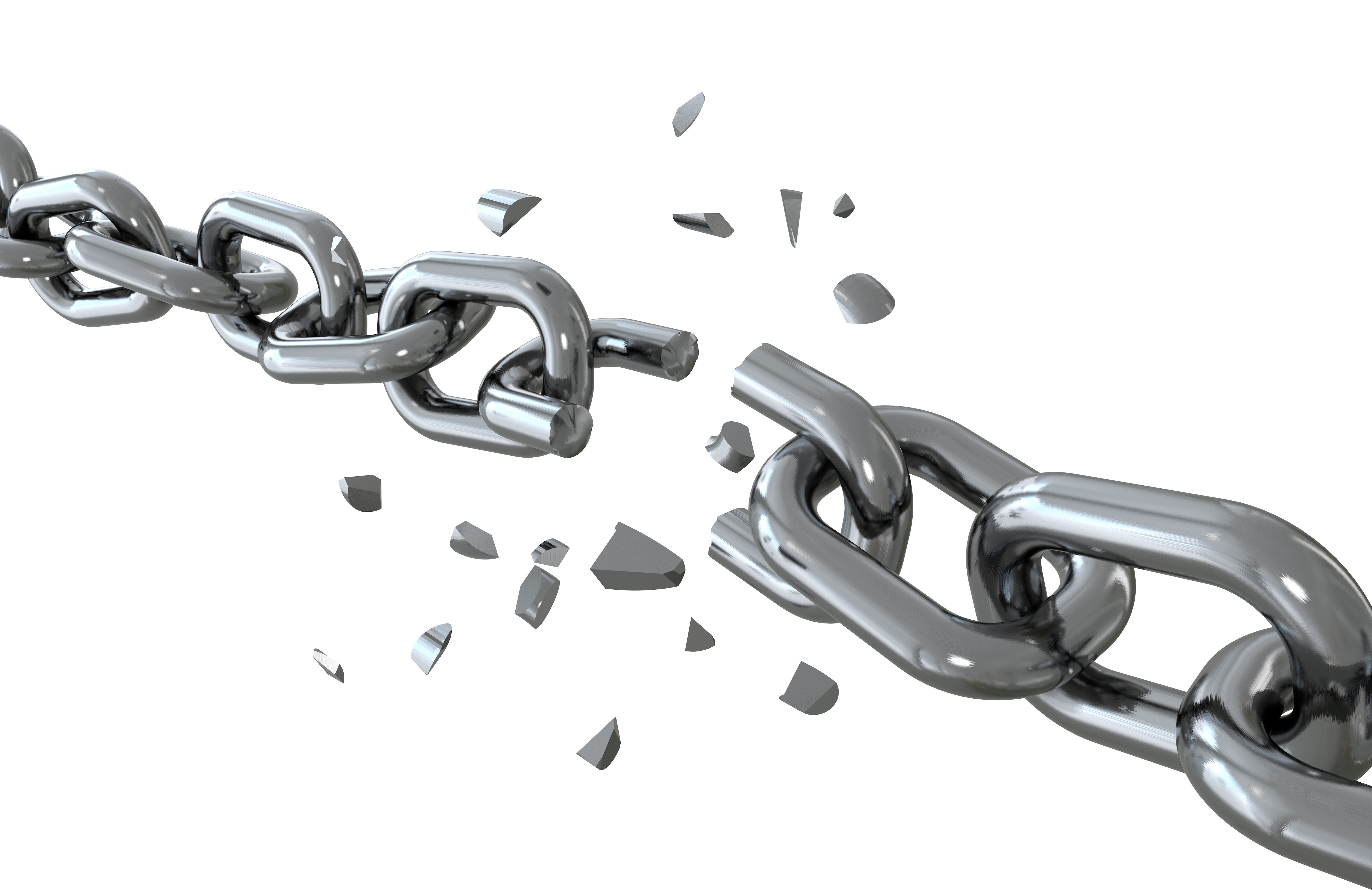 the GOSPEL UNCHAINED x
The WAYS of the Proto-Gnostics
‘Last days’ people enthrone the sinful self. (3:1-5)

They love the wrong things—and aren’t bothered by it.
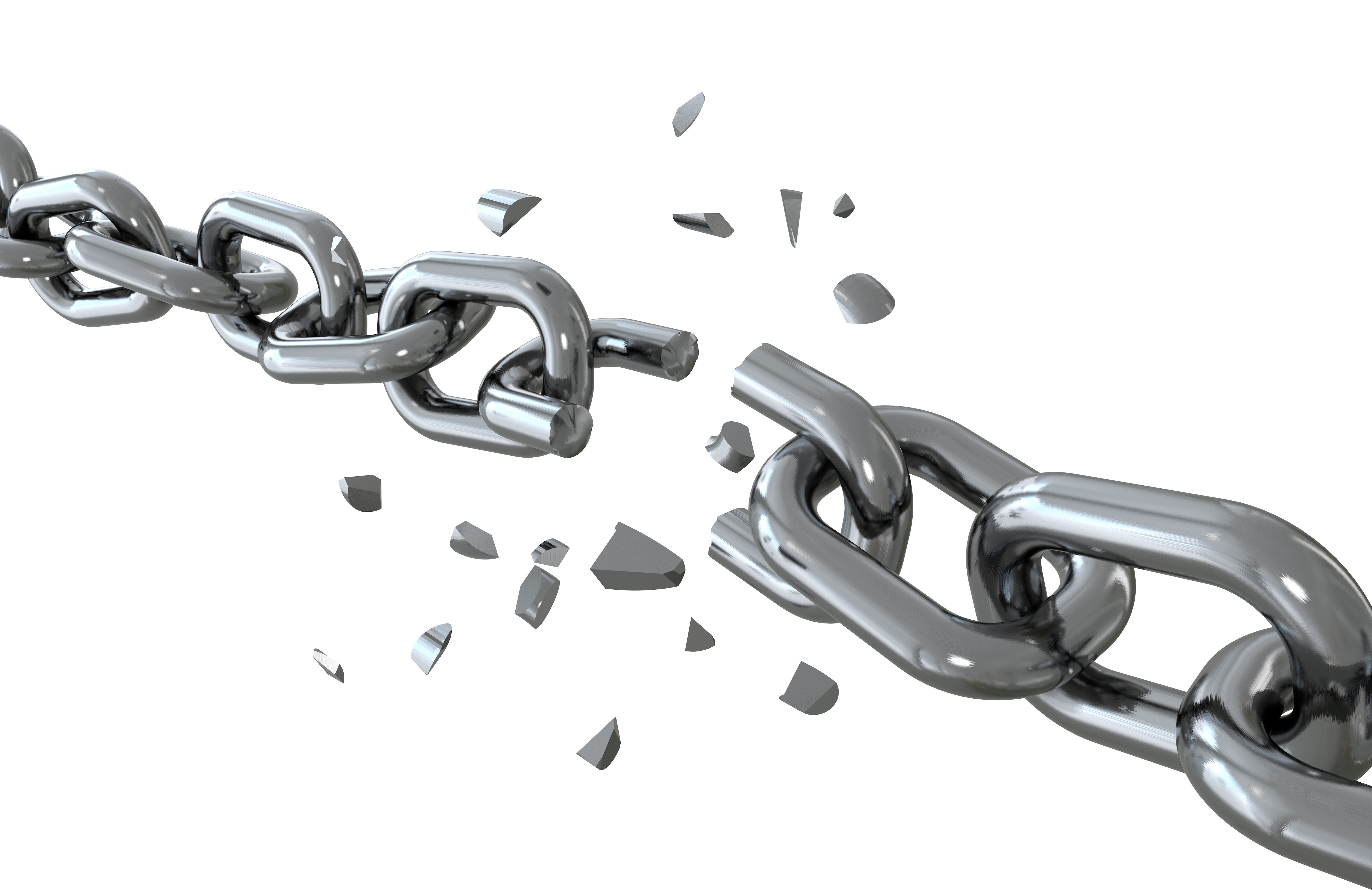 the GOSPEL UNCHAINED x
The WAYS of the Proto-Gnostics
‘Last days’ people enthrone the sinful self. (3:1-5)

They love the wrong things—and aren’t bothered by it.

They think the wrong thoughts—and aren’t bothered by it.
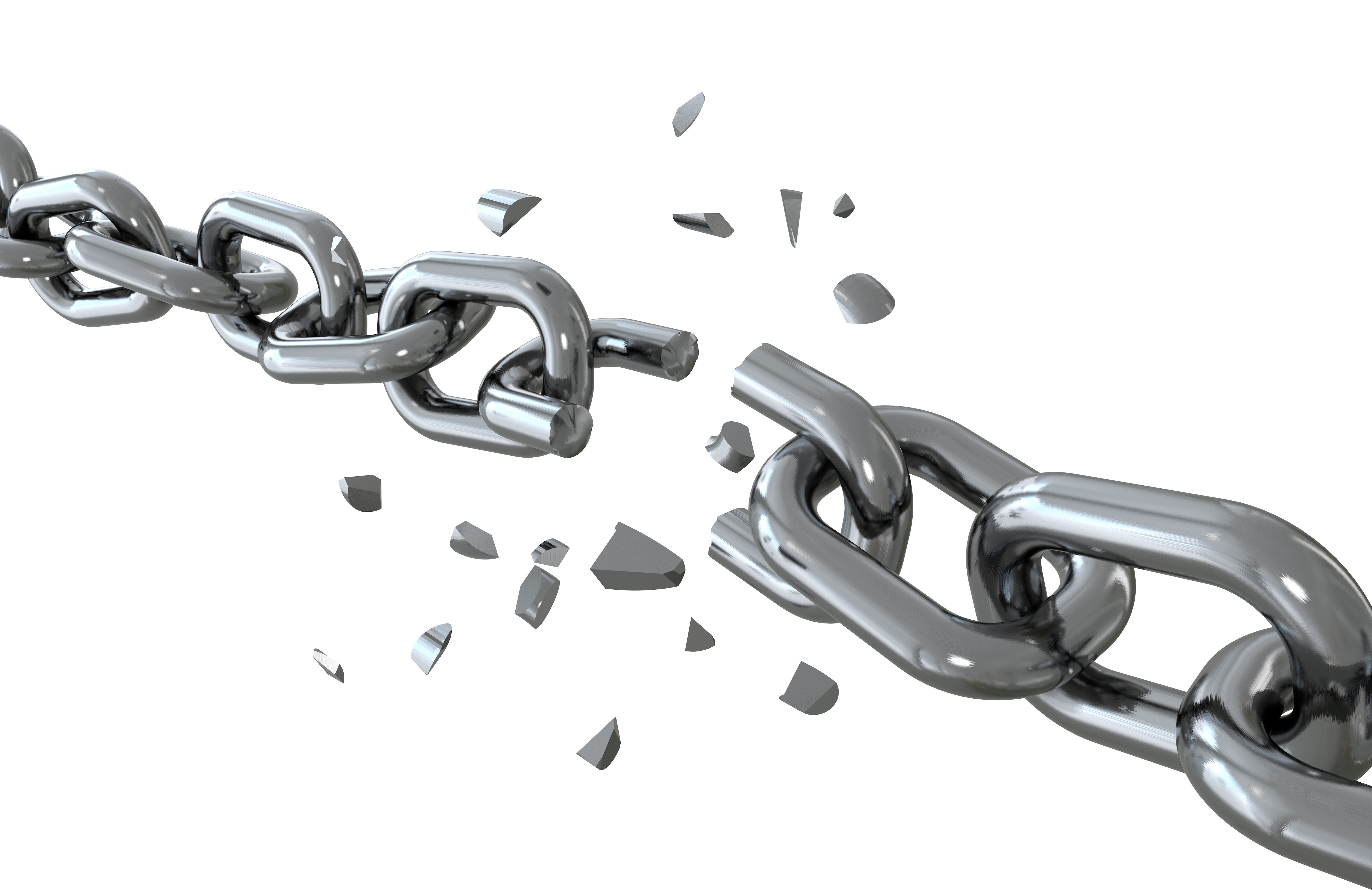 the GOSPEL UNCHAINED x
The WAYS of the Proto-Gnostics
‘Last days’ people enthrone the sinful self. (3:1-5)

They love the wrong things—and aren’t bothered by it.

They think the wrong thoughts—and aren’t bothered by it.

They speak the wrong words—and aren’t bothered by it.
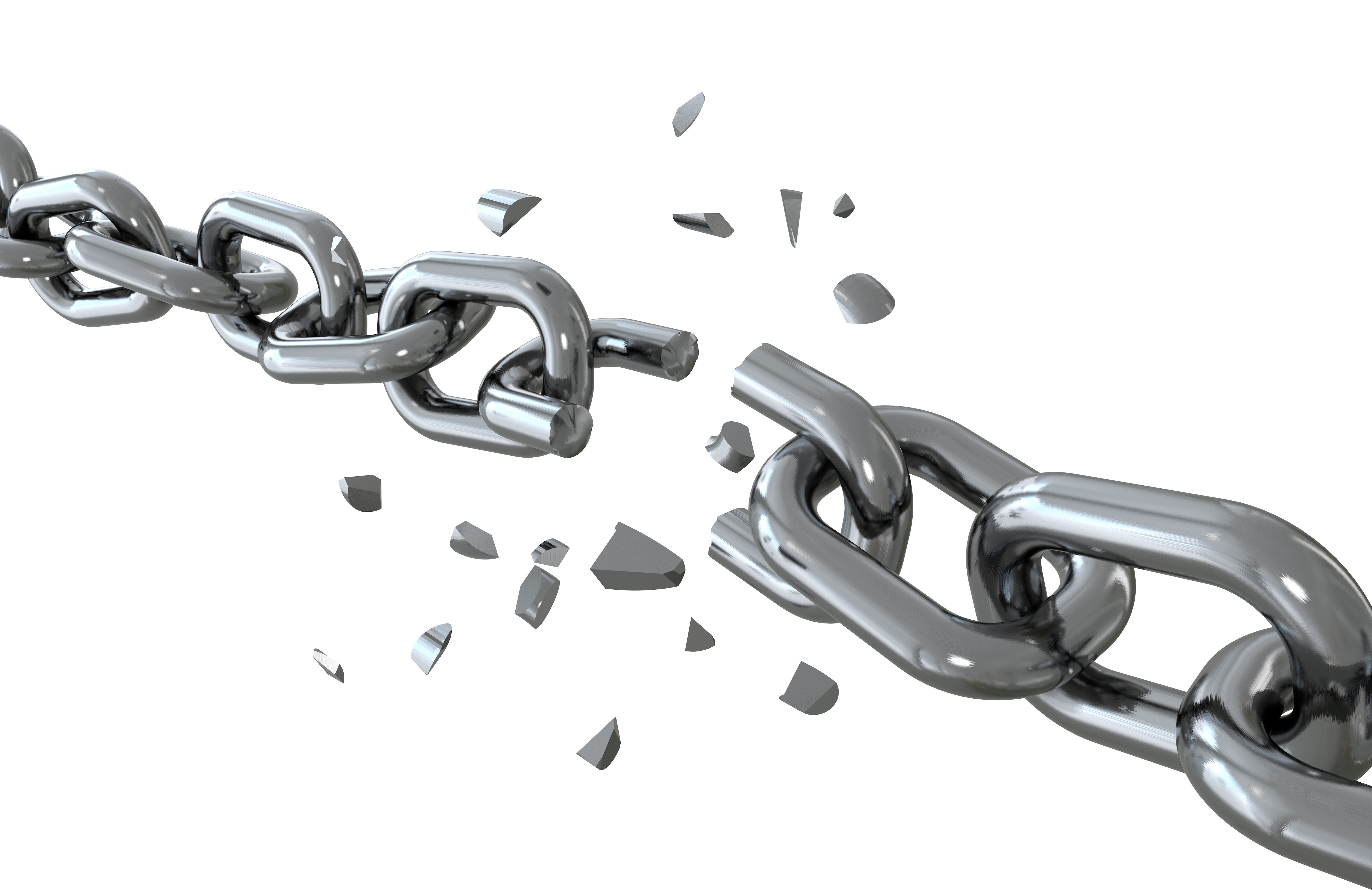 the GOSPEL UNCHAINED x
The WAYS of the Proto-Gnostics
‘Last days’ people enthrone the sinful self. (3:1-5)

They love the wrong things—and aren’t bothered by it.

They think the wrong thoughts—and aren’t bothered by it.

They speak the wrong words—and aren’t bothered by it.

They practice the wrong behaviors—and aren’t bothered by it.
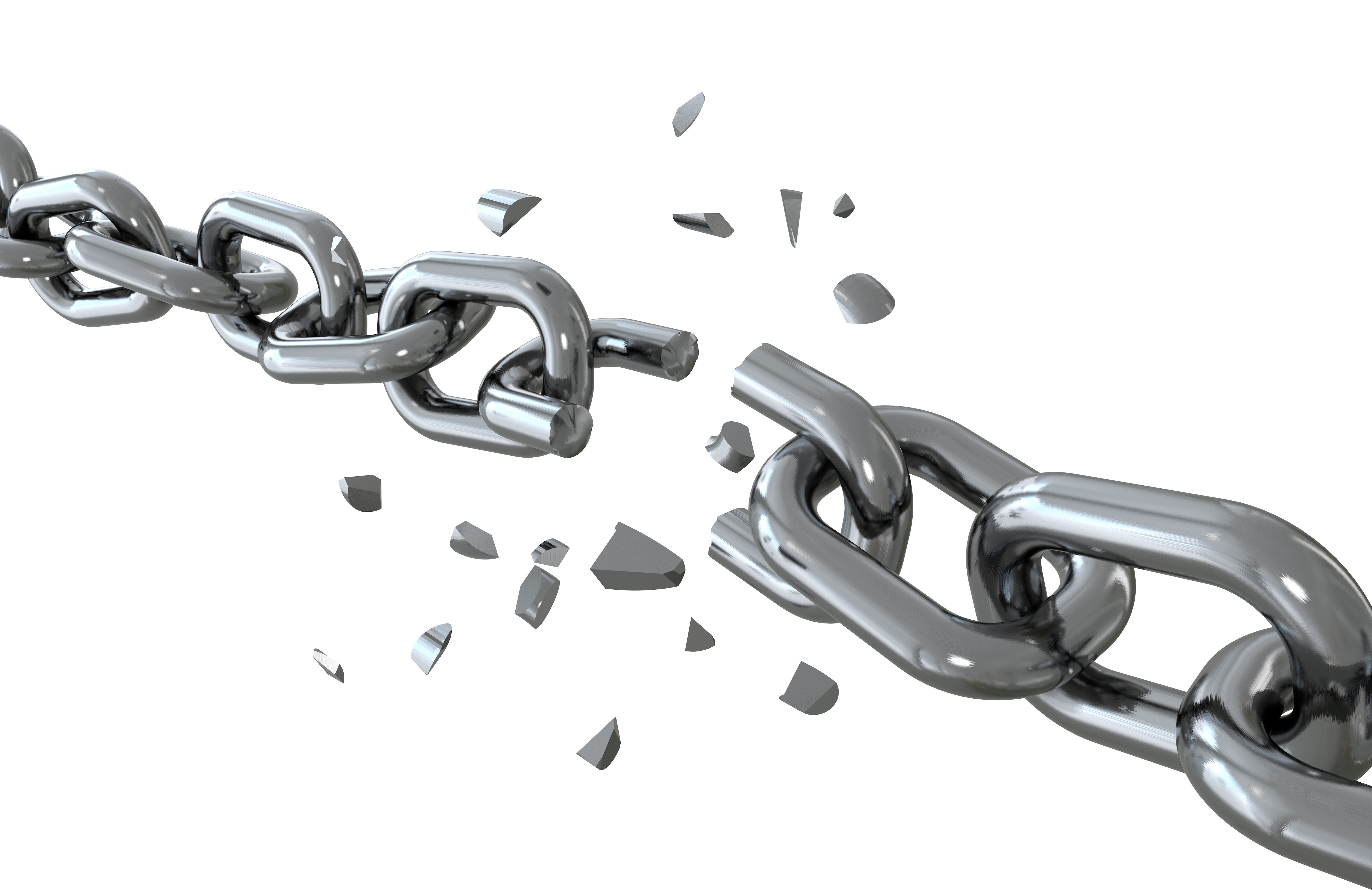 the GOSPEL UNCHAINED x
The WAYS of the Proto-Gnostics
‘Last days’ people enthrone the sinful self. (3:1-5)

They practice the wrong spirituality—and aren’t bothered by it.
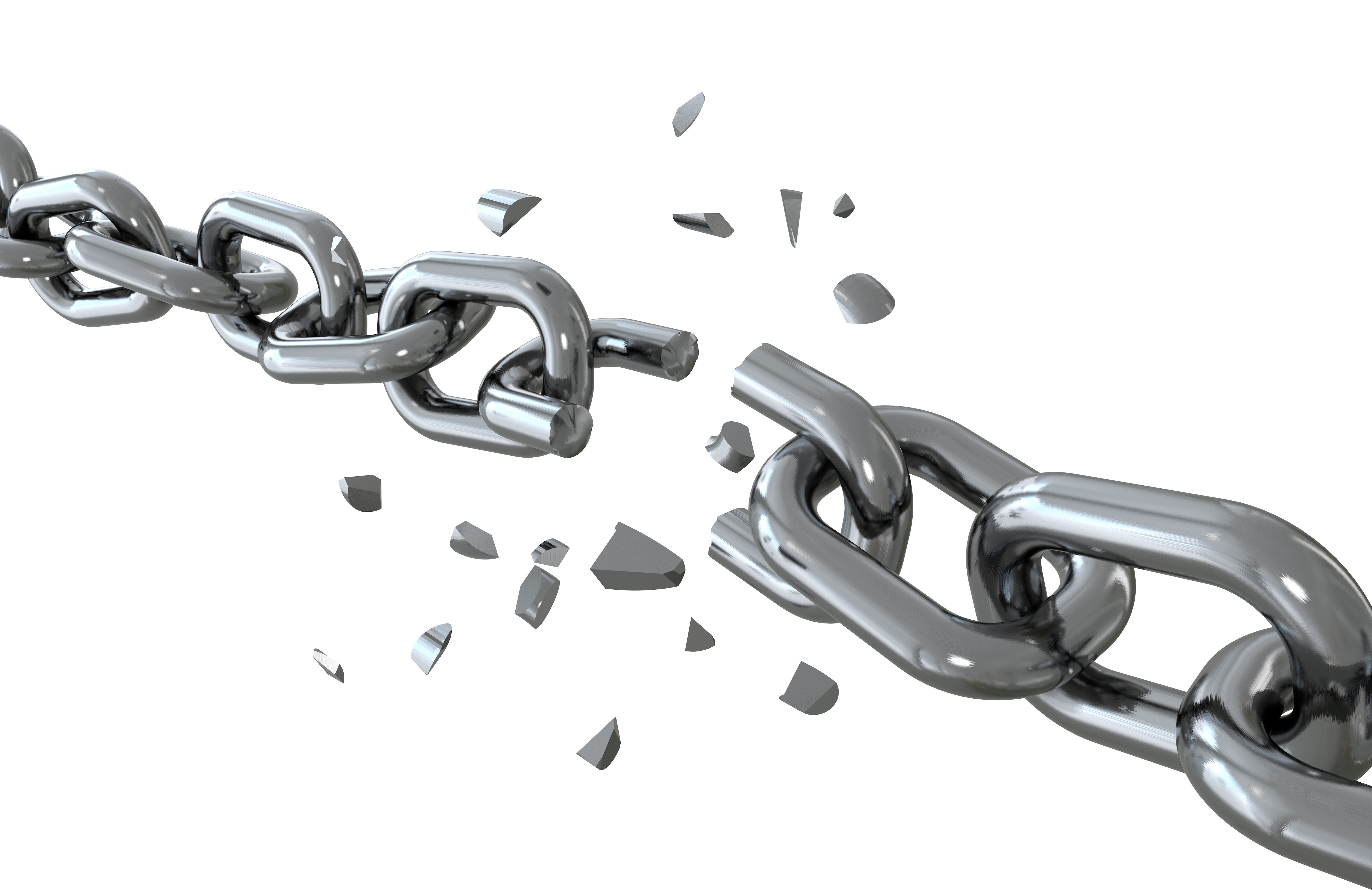 the GOSPEL UNCHAINED x
The WAYS of the Proto-Gnostics
‘Last days’ people enthrone the sinful self. (3:1-5)

They practice the wrong spirituality—and aren’t bothered by it.

Such people are to be avoided.
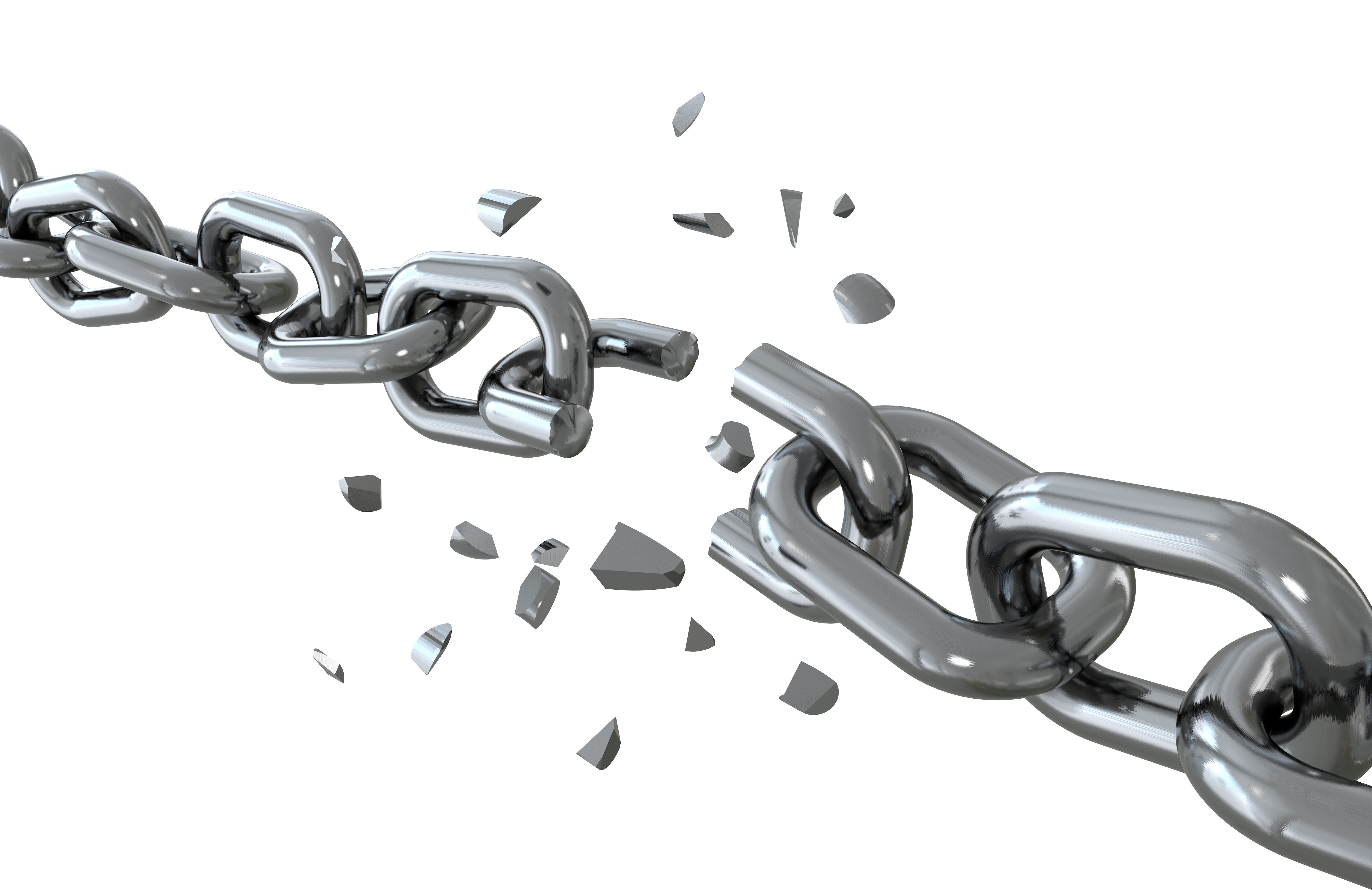 the GOSPEL UNCHAINED x
The WILES of the Proto-Gnostics
‘Last days’ people entice the susceptible souls. (3:6-9)
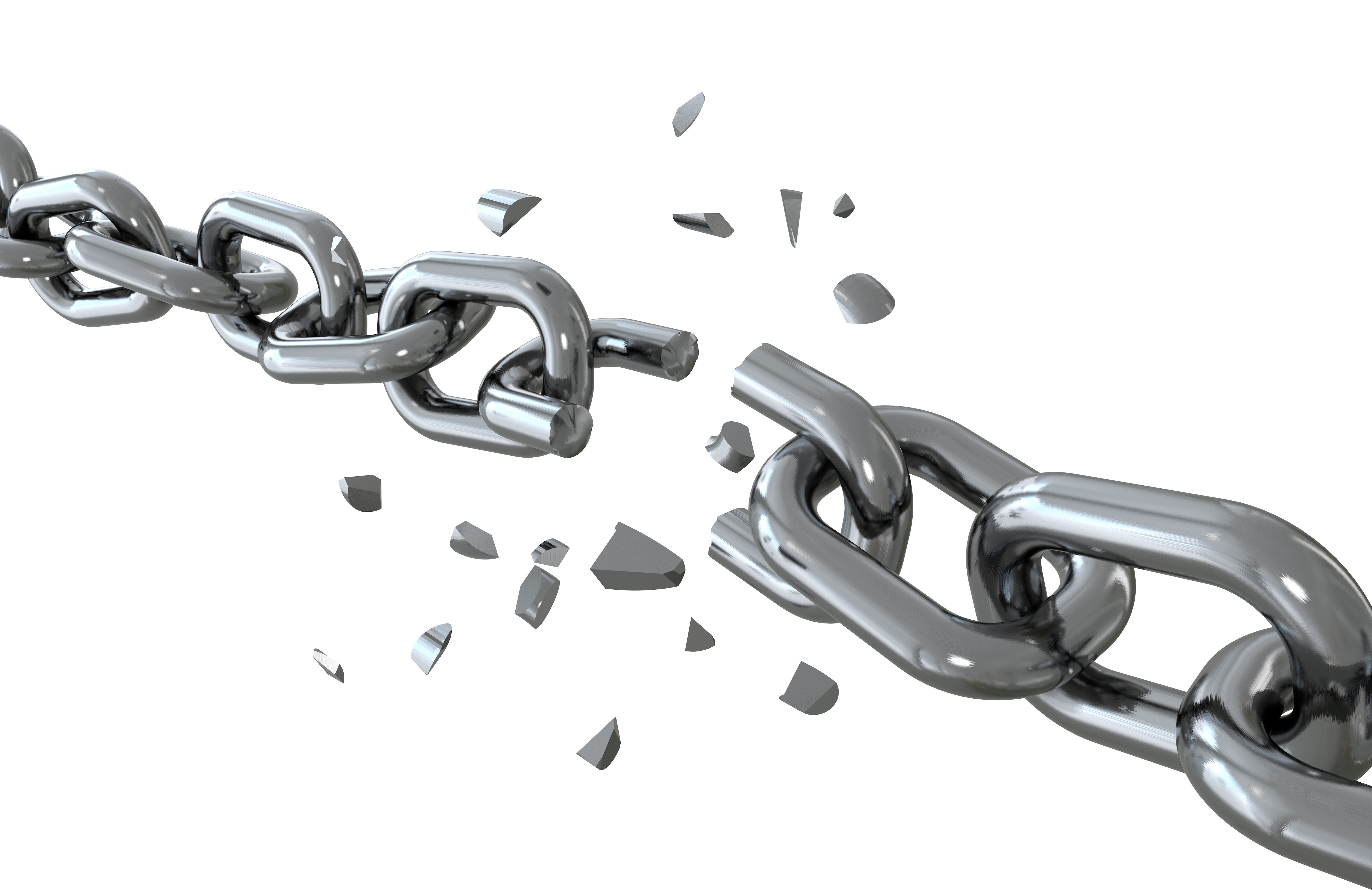 the GOSPEL UNCHAINED x
The WILES of the Proto-Gnostics
‘Last days’ people entice the susceptible souls. (3:6-9)

They are sneaky—for their own fame.
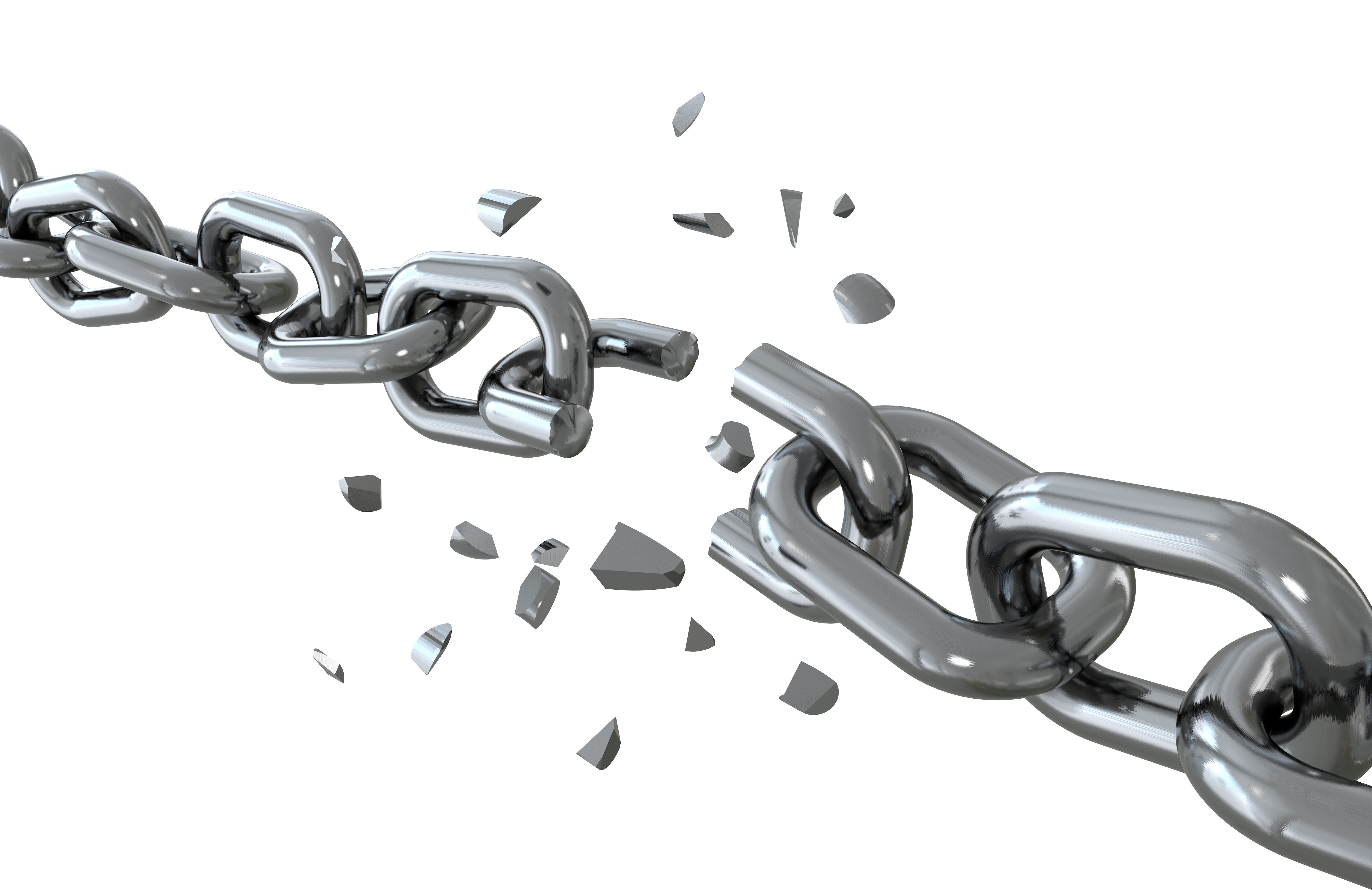 the GOSPEL UNCHAINED x
The WILES of the Proto-Gnostics
‘Last days’ people entice the susceptible souls. (3:6-9)

They are sneaky—for their own fame.

They are manipulative—for their own fame.
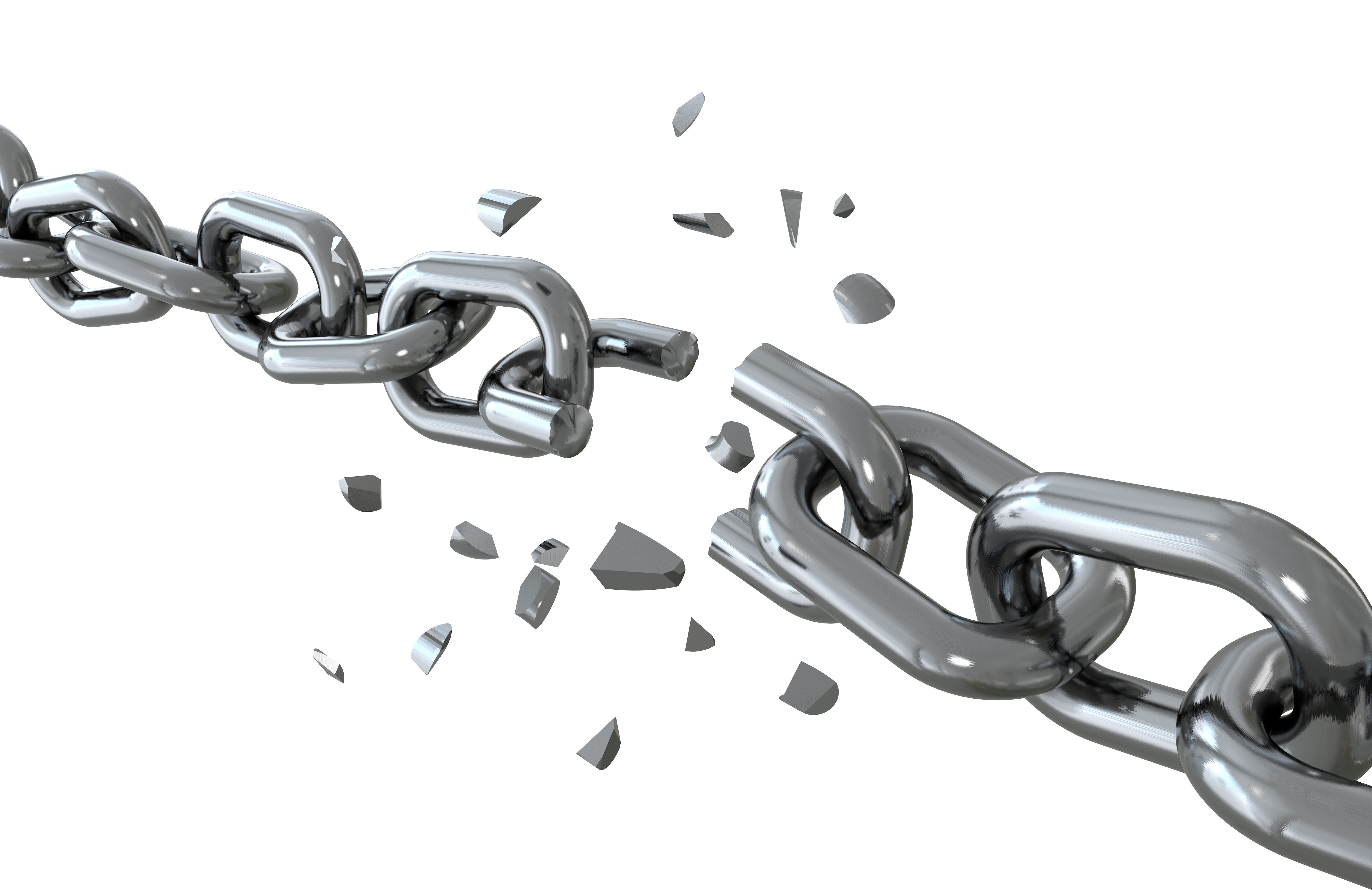 the GOSPEL UNCHAINED x
The WILES of the Proto-Gnostics
‘Last days’ people entice the susceptible souls. (3:6-9)

They are sneaky—for their own fame.

They are manipulative—for their own fame.

They are predatory—for their own fame.
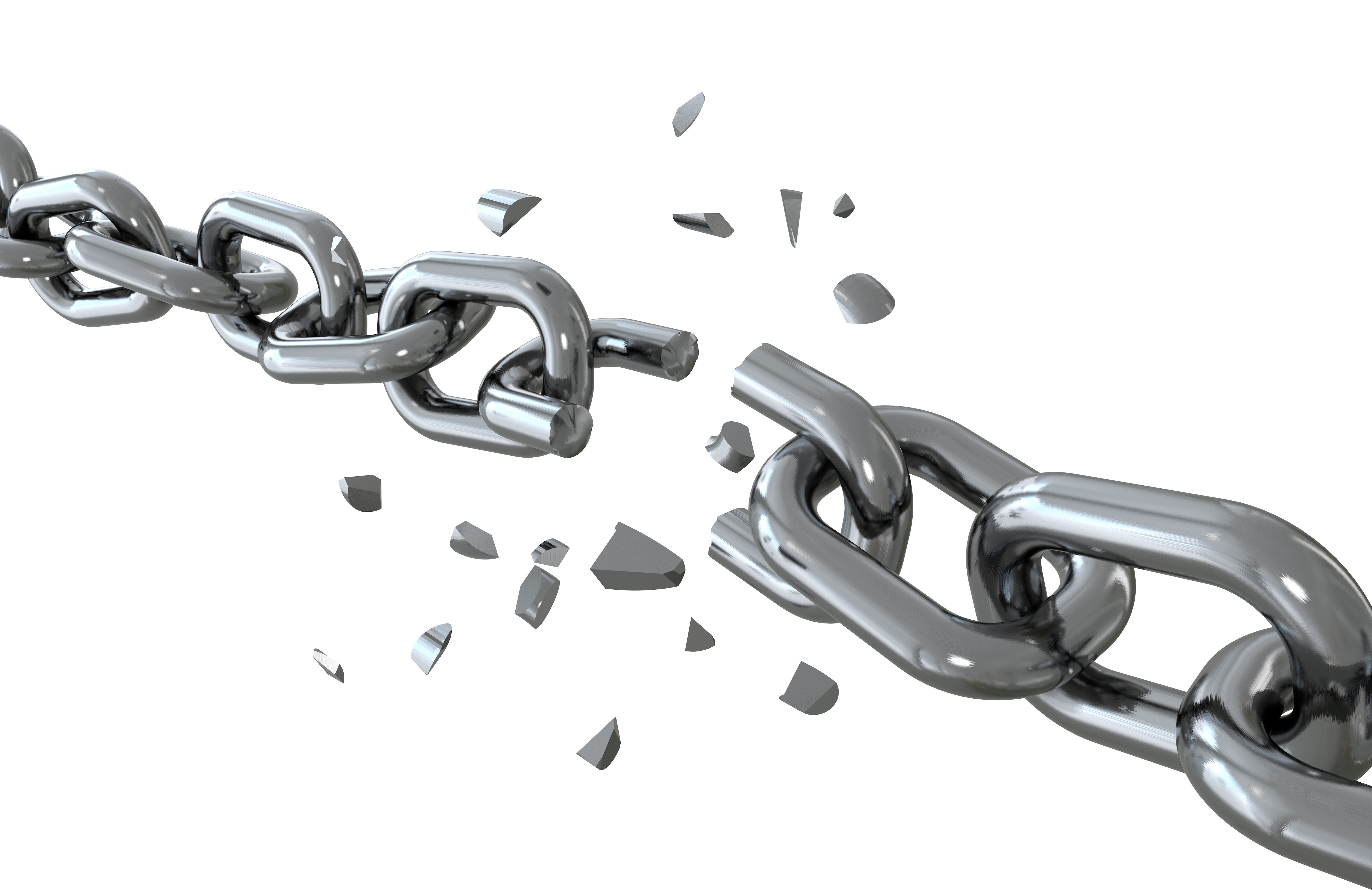 the GOSPEL UNCHAINED x
The WILES of the Proto-Gnostics
‘Last days’ people entice the susceptible souls. (3:6-9)

They are sneaky—for their own fame.

They are manipulative—for their own fame.

They are predatory—for their own fame.

They are non-committal—for their own fame.
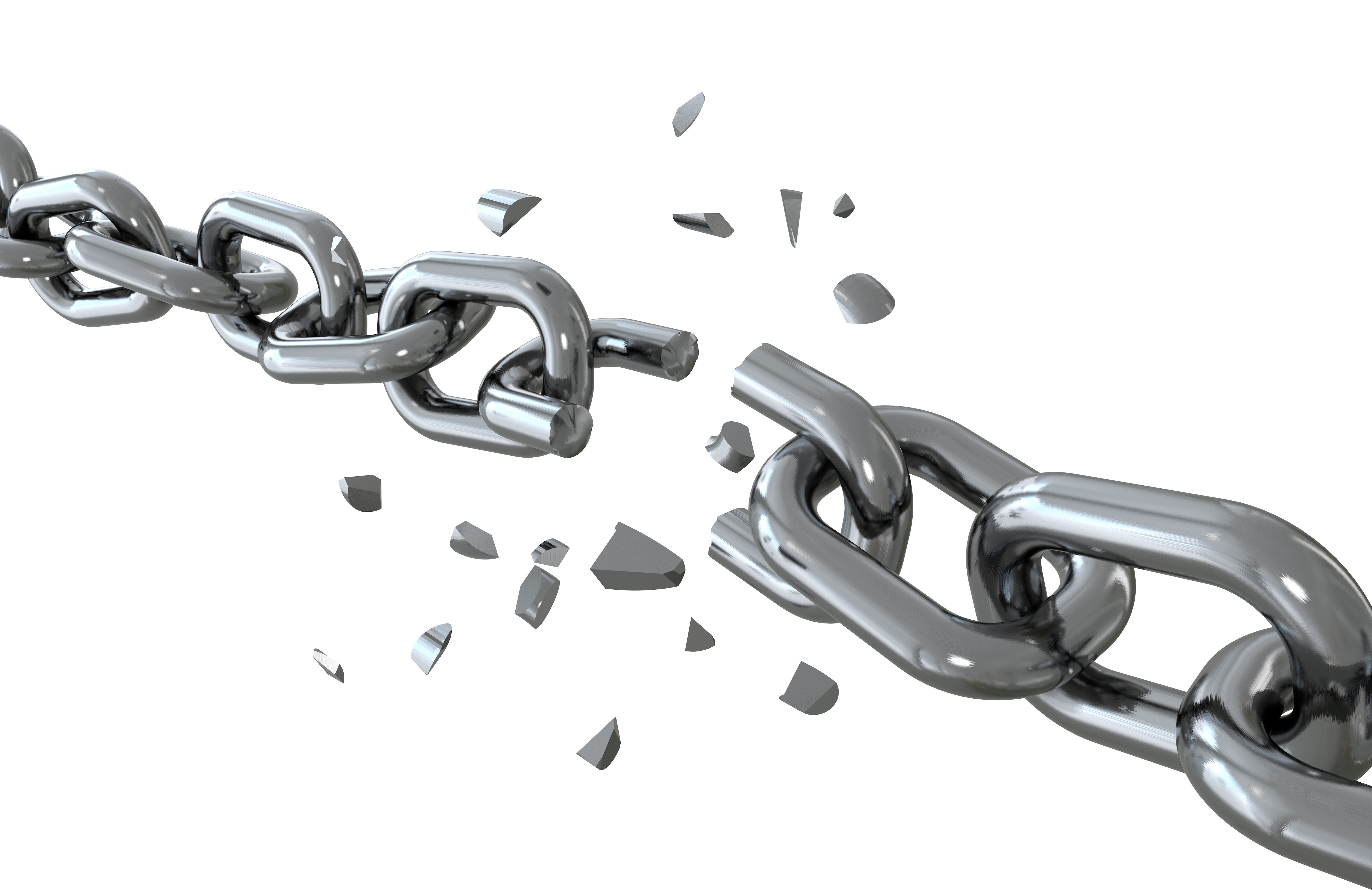 the GOSPEL UNCHAINED x
The WILES of the Proto-Gnostics
‘Last days’ people entice the susceptible souls. (3:6-9)

They are captivating—for their own fame.
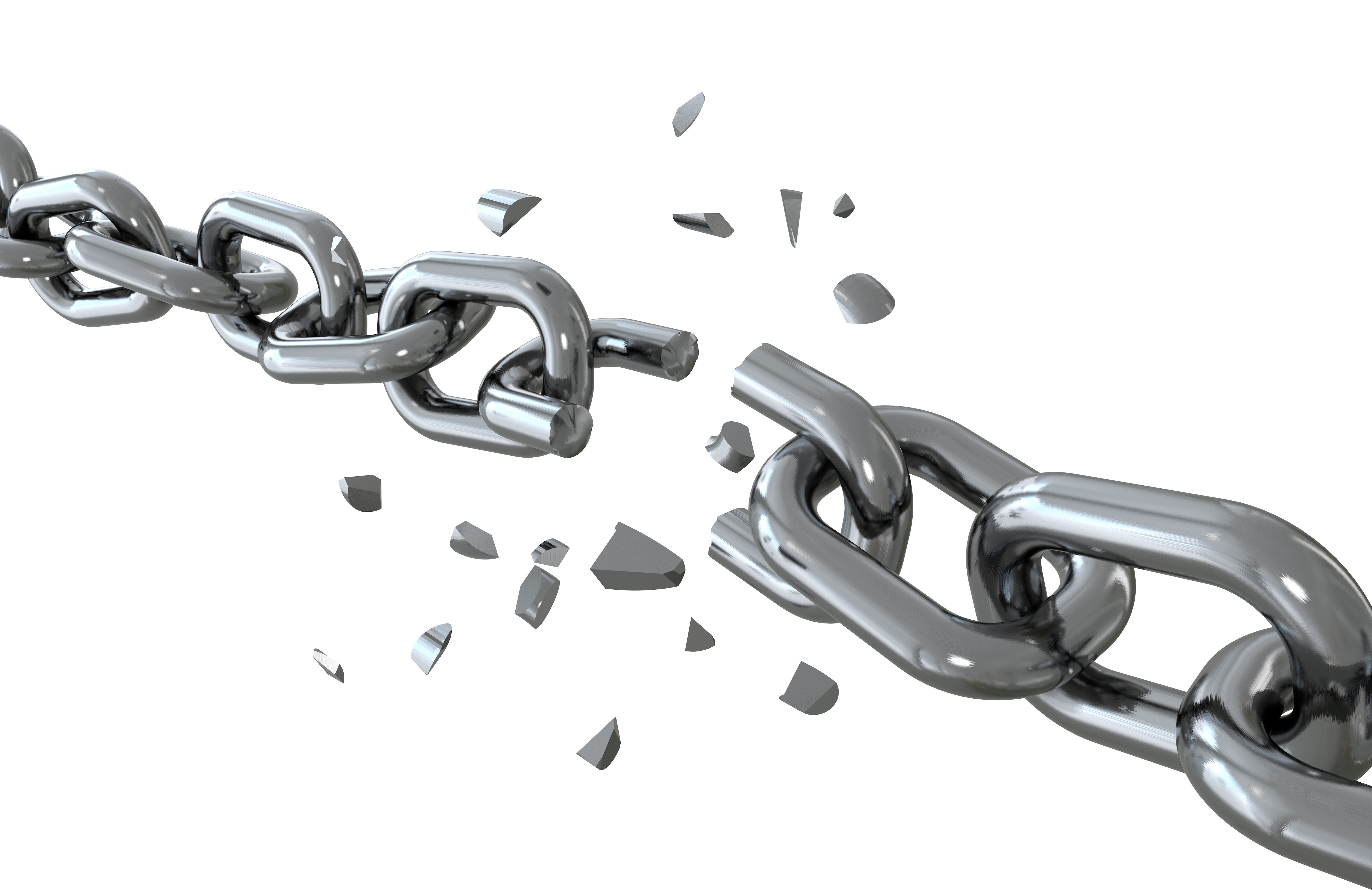 the GOSPEL UNCHAINED x
The WILES of the Proto-Gnostics
‘Last days’ people entice the susceptible souls. (3:6-9)

They are captivating—for their own fame.

Such people will eventually fail.
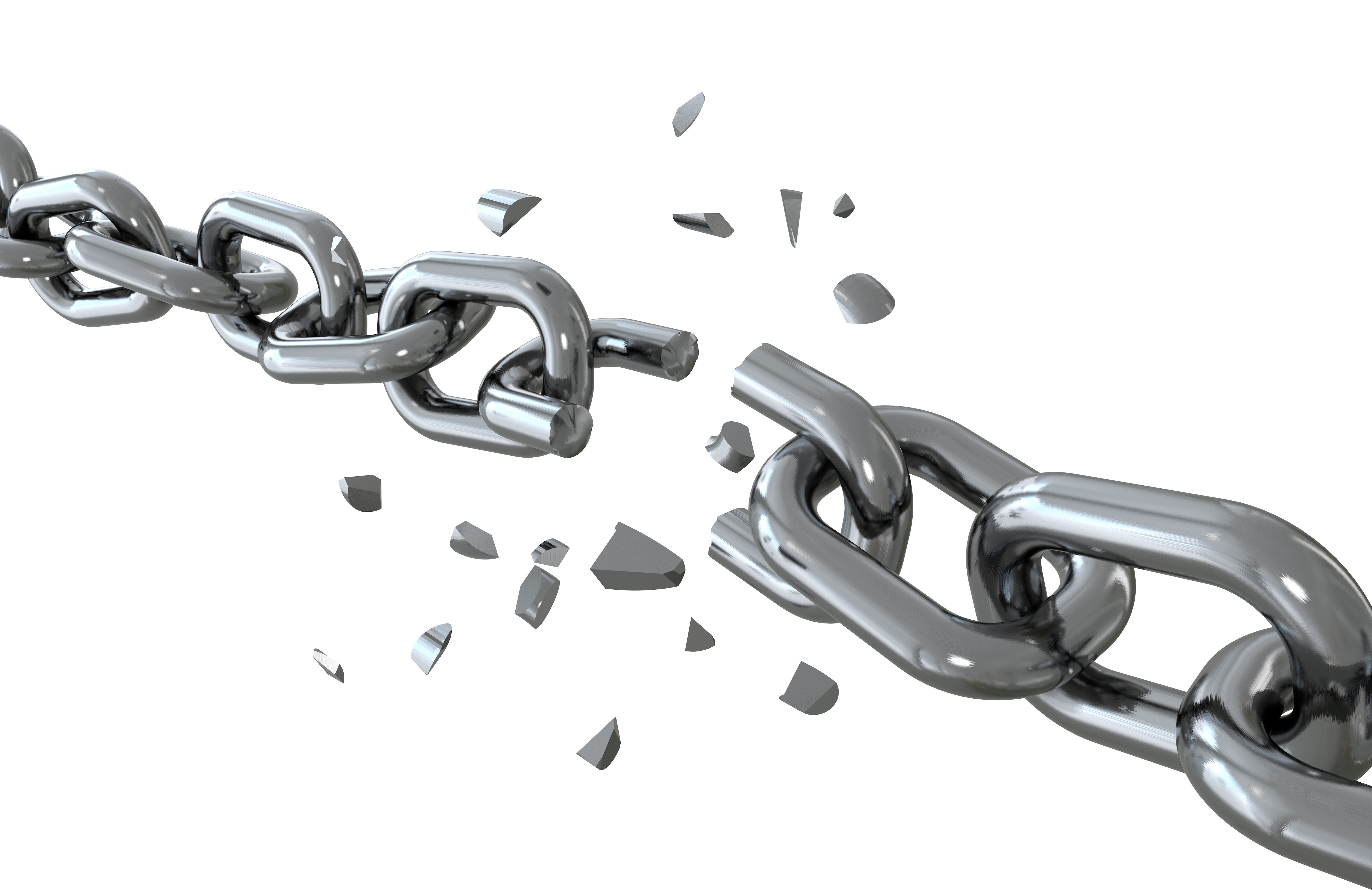 the GOSPEL UNCHAINED x
The ‘last days’ are filled with people 
who are filled with self.
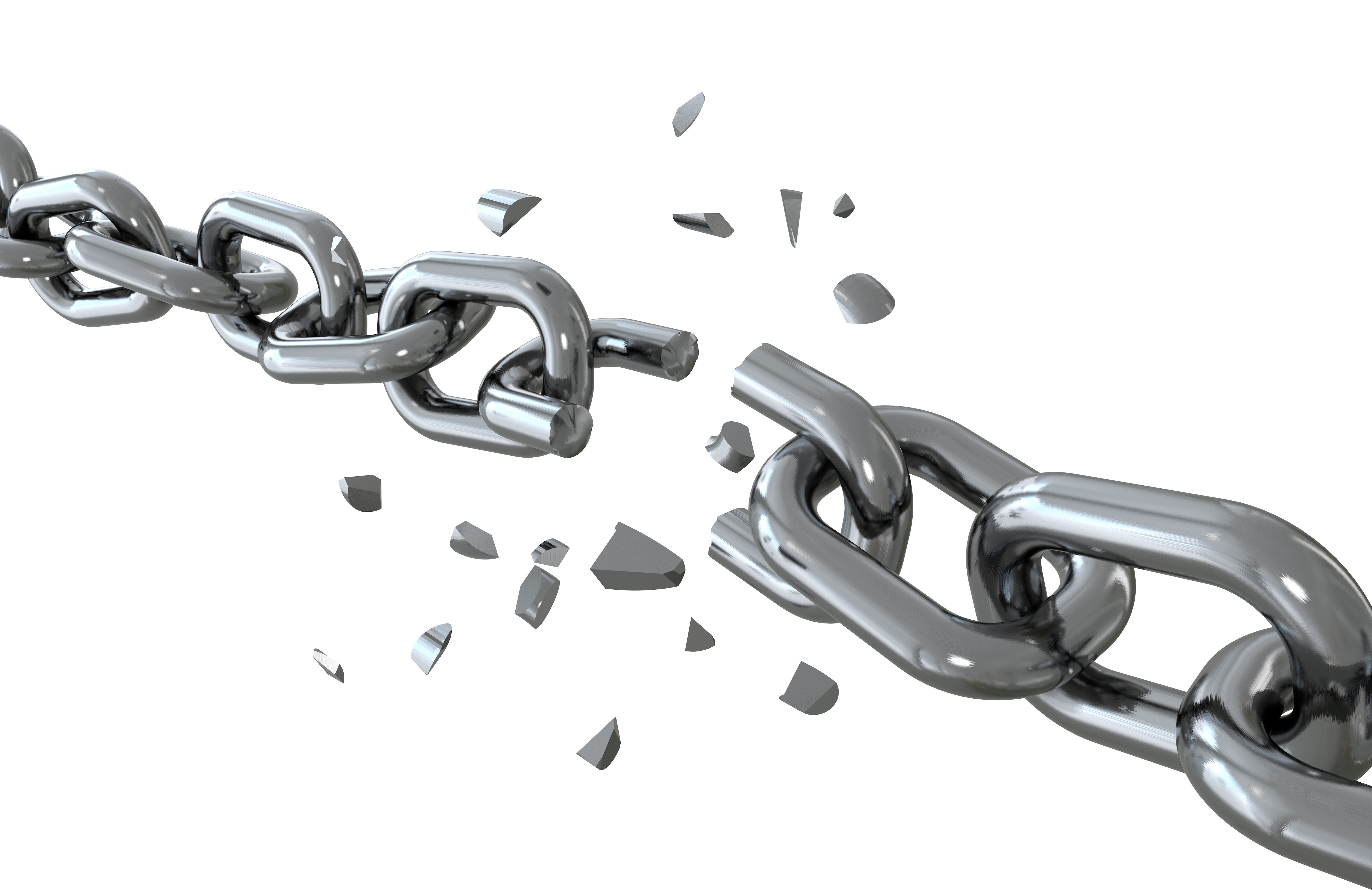 the GOSPEL UNCHAINED x
The Lenten Question
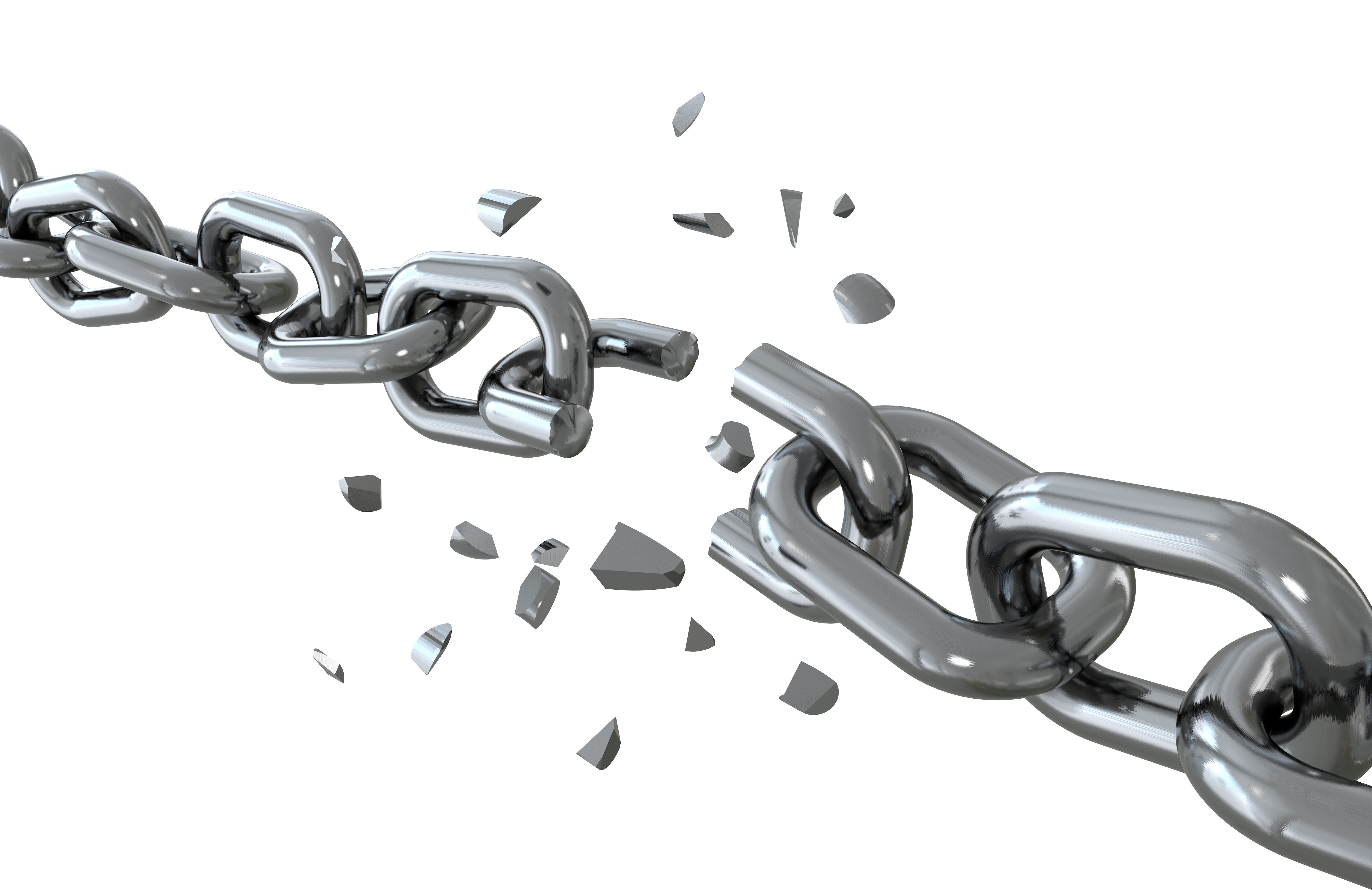 the GOSPEL UNCHAINED x
The Lenten Question

To what extent am I like “them”?
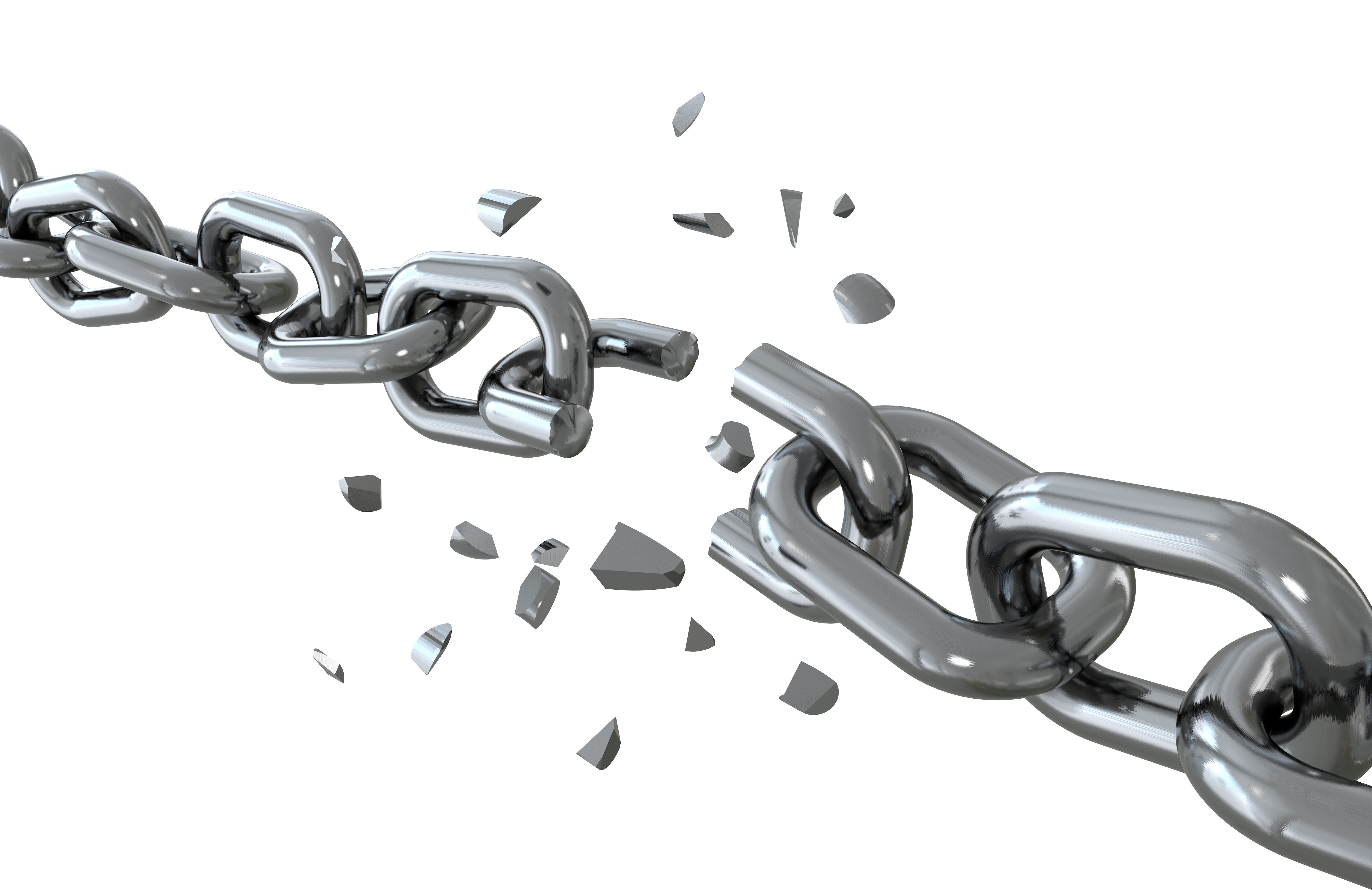 the GOSPEL UNCHAINED x
The Lenten Question

To what extent am I like “them”?

I love the wrong things…
I think the wrong thoughts…
I speak the wrong words…
I practice the wrong behaviors...
I express the wrong passions…
I practice the wrong spirituality…

…and I am not bothered by it.
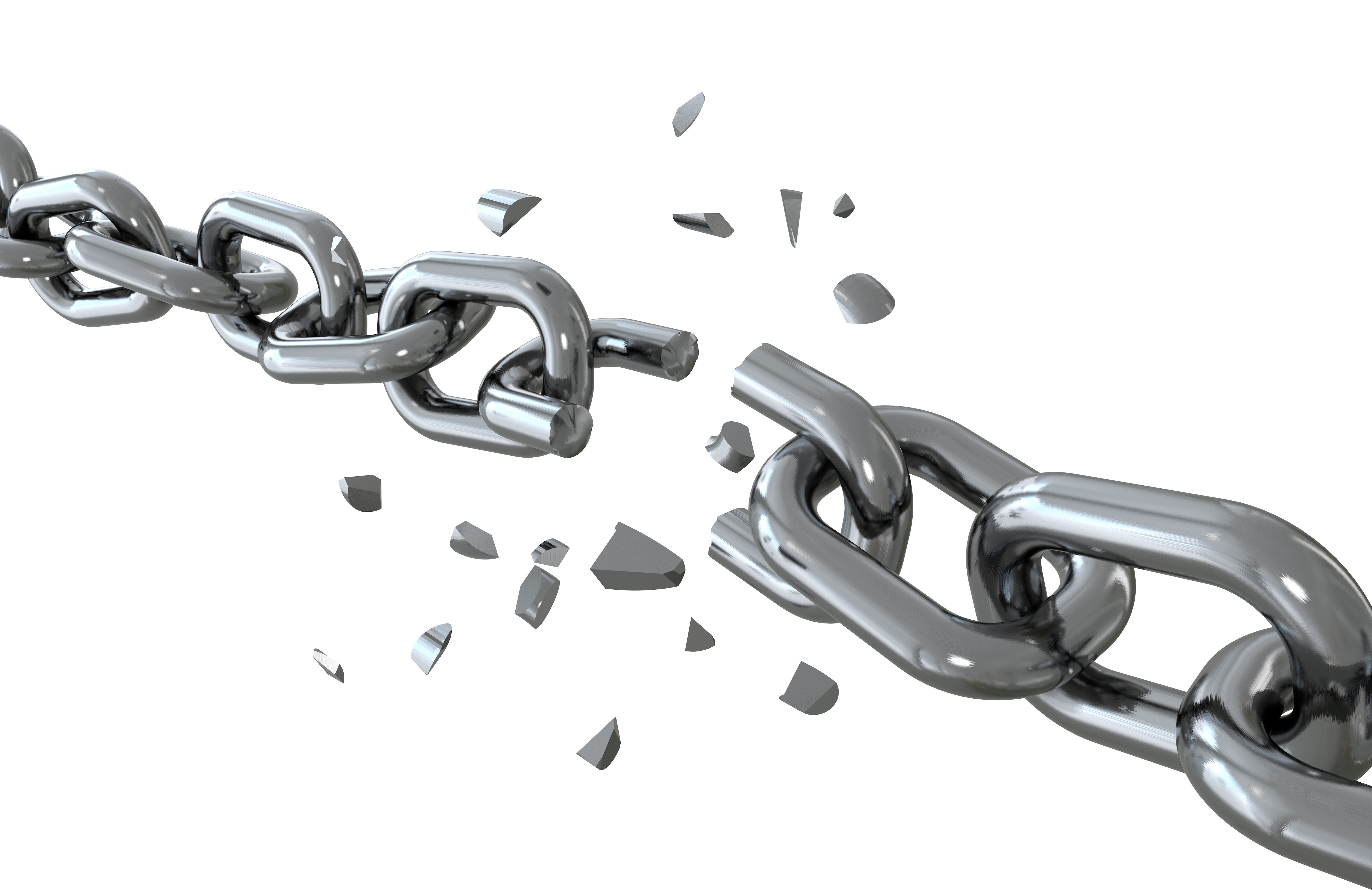 the GOSPEL UNCHAINED x
The Lenten Question

To what extent am I like “them”?

I love the wrong things…
I think the wrong thoughts…
I speak the wrong words…
I practice the wrong behaviors...
I express the wrong passions…
I practice the wrong spirituality…

…and I am not bothered by it.
I am sneaky…
I am manipulative…
I am predatory…
I am non-committal…
I am captivating…

…for my own fame.
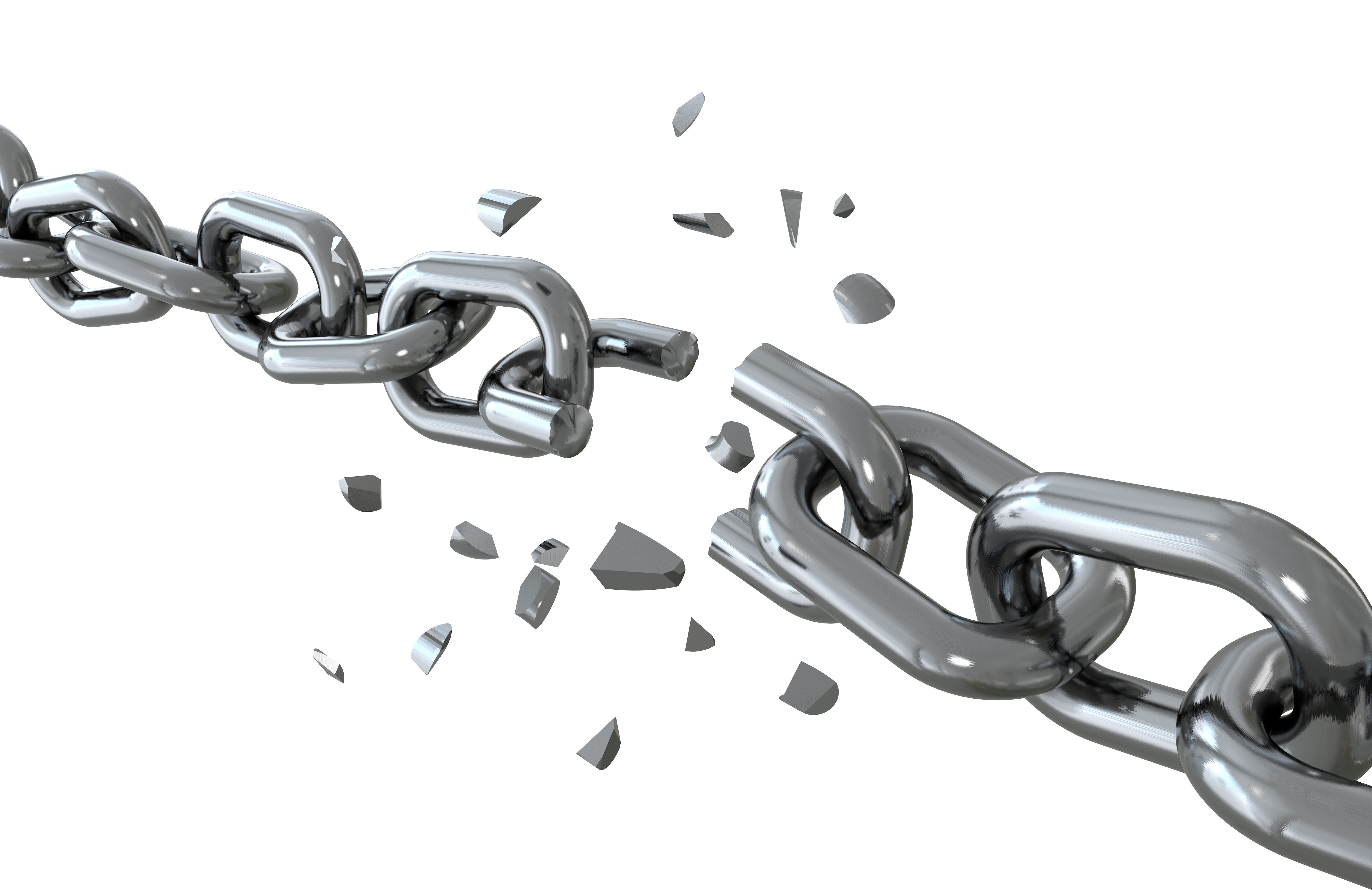 the GOSPEL UNCHAINED x
Lenten Prayer of Ephrem the Syrian
“O Lord and Master of my life, take from me a spirit of despondency, sloth, love of money, and idle talk. But give to me, your servant, a spirit of sober-mindedness, humility, patience, and love. Yes, O Lord and King, grant me to see my own sins and not to judge my brother, since you are blessed to the ages. Amen.”
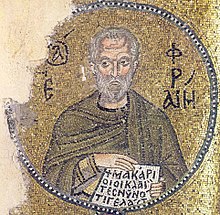 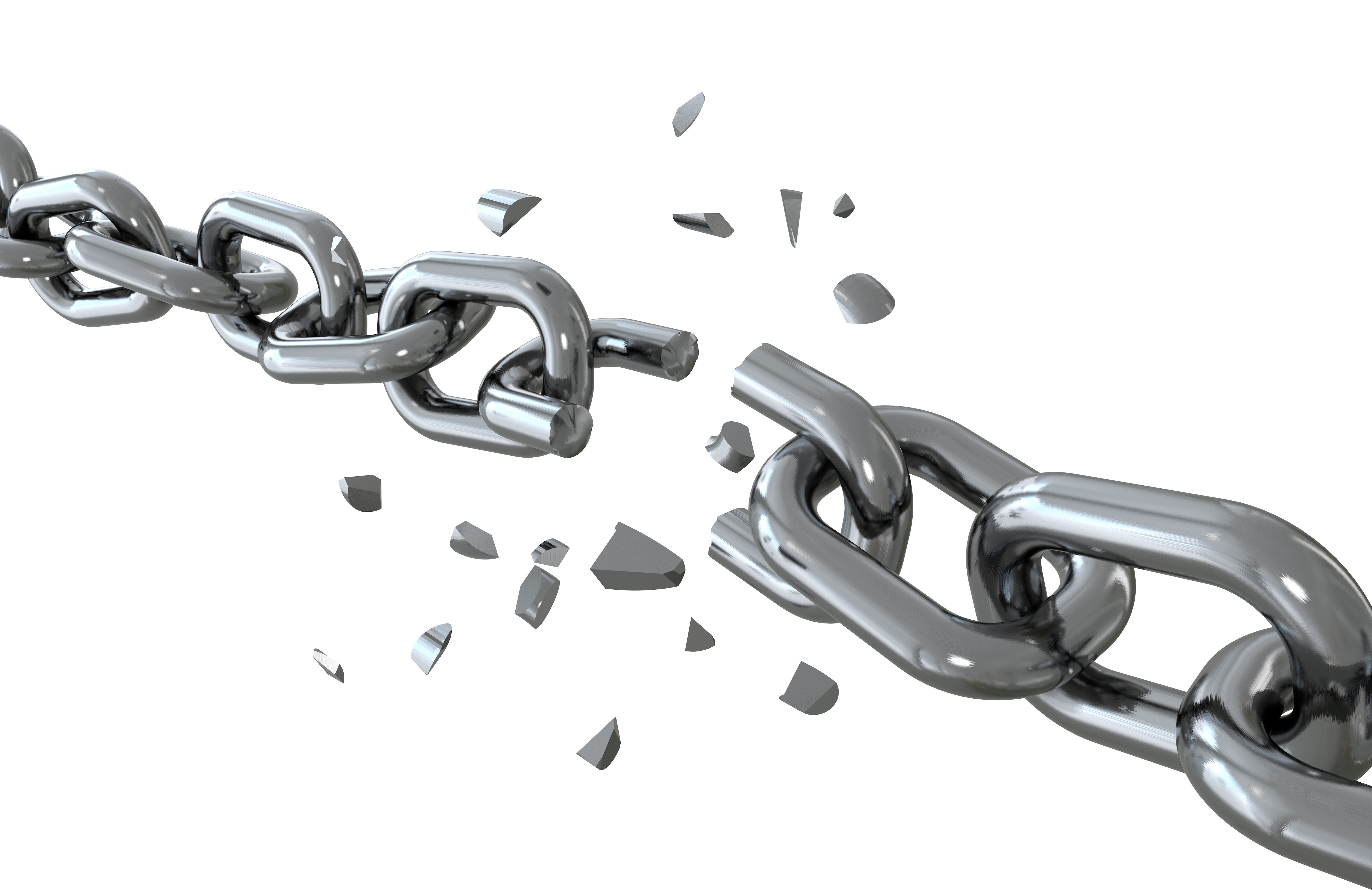 the GOSPEL UNCHAINED x
The Mangled Lady from Queens
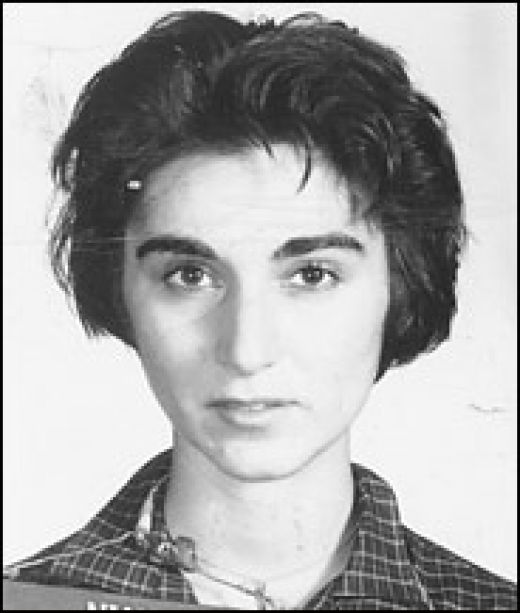 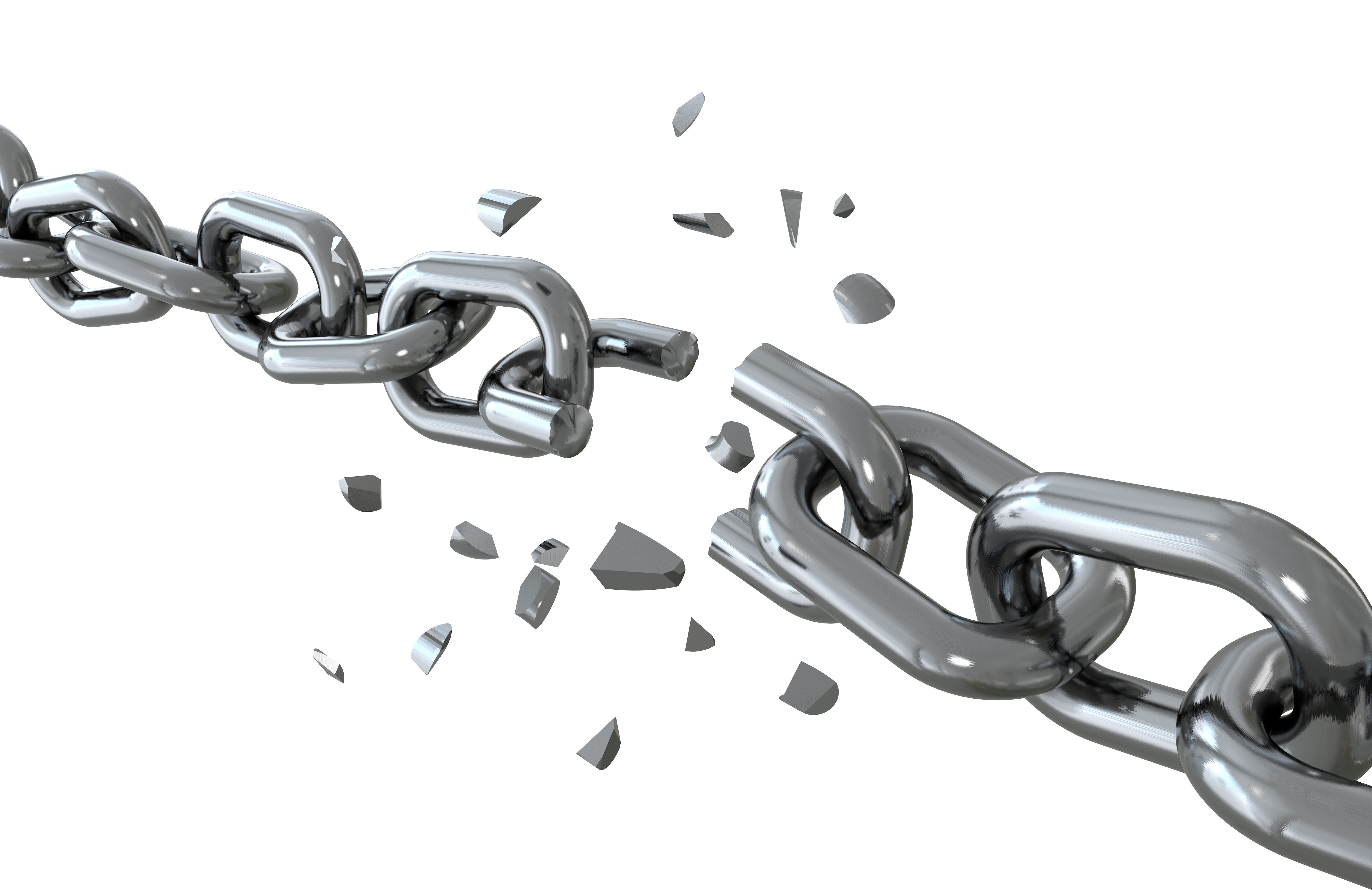 the GOSPEL UNCHAINED x
The Mangled Lady from Queens
At 3:15 a.m. on March 13, 1964, Winston Moseley stabbed Kitty Genovese twice in the back. Neighbors who heard her screams did very little to help. Winston got away with $49, and Kitty died.
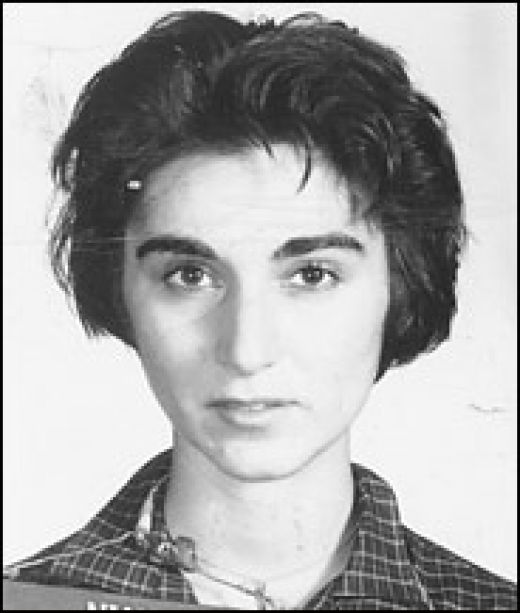 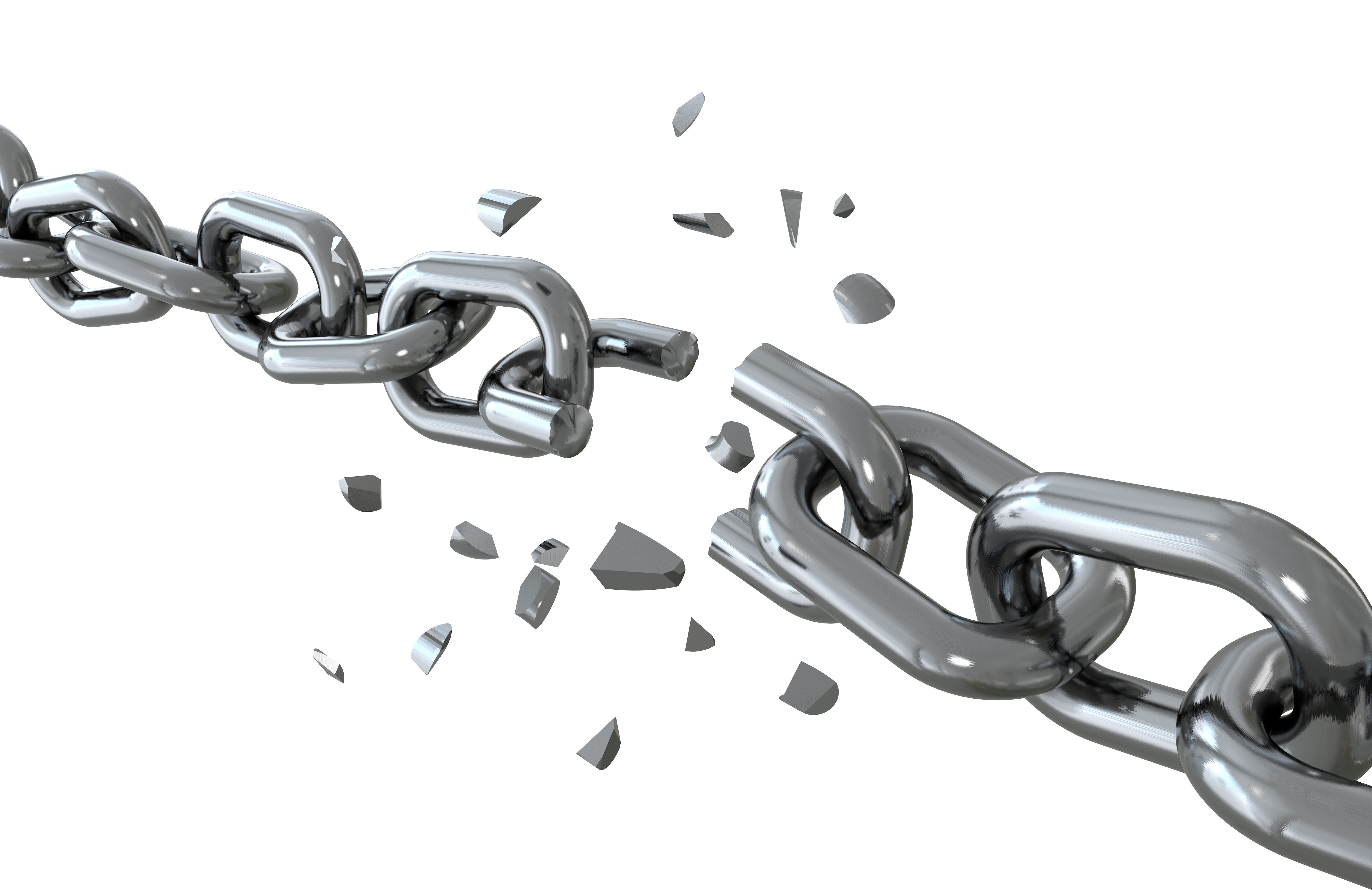 the GOSPEL UNCHAINED x
The Mangled Lady from Queens
At 3:15 a.m. on March 13, 1964, Winston Moseley stabbed Kitty Genovese twice in the back. Neighbors who heard her screams did very little to help. Winston got away with $49, and Kitty died.

“The Bystander Effect”
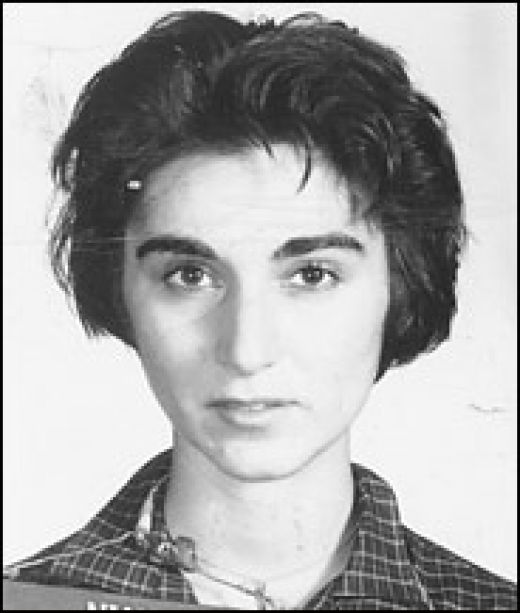 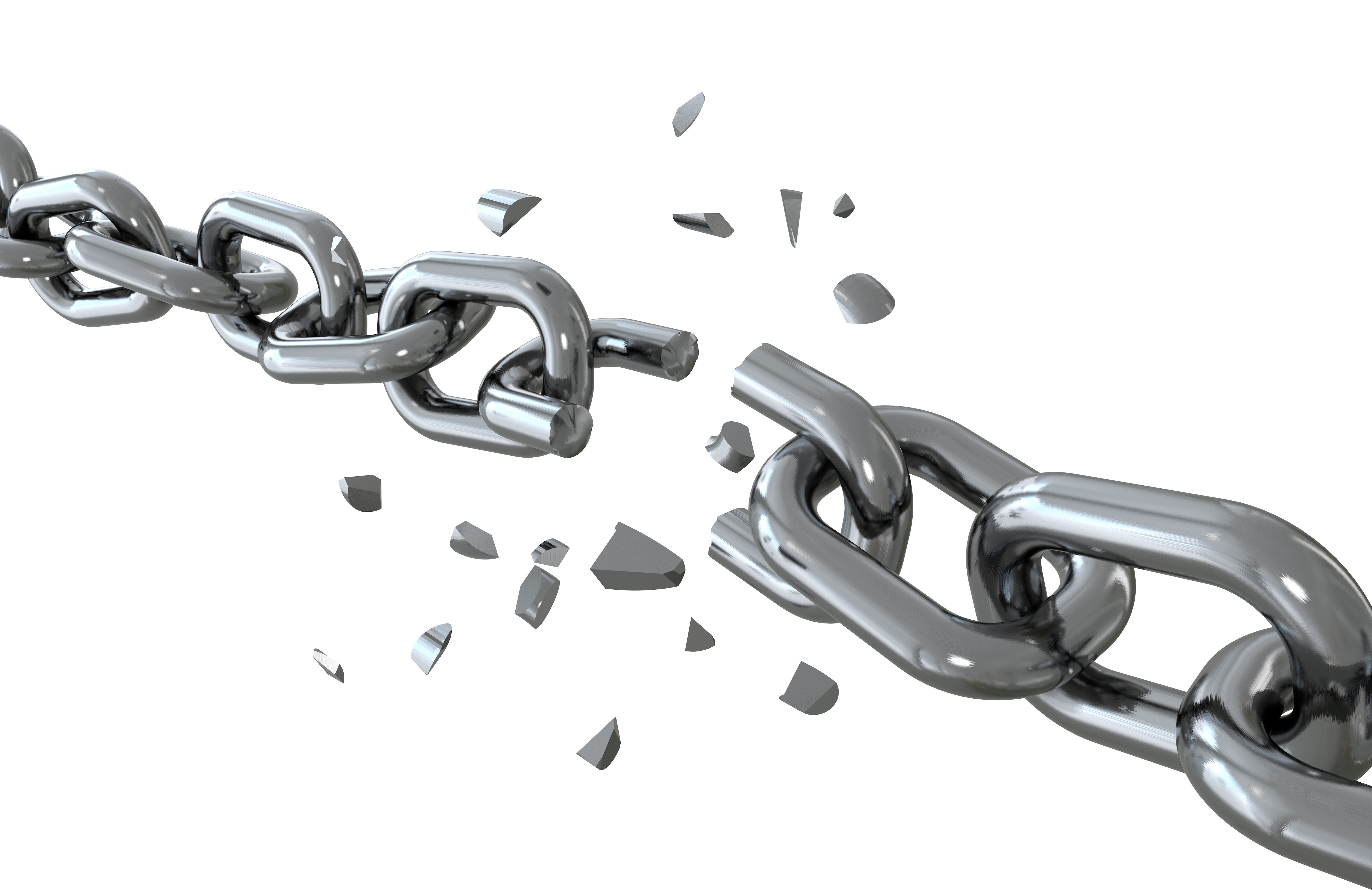 the GOSPEL UNCHAINED x
The ‘last days’ are filled with people 
who are filled with self.
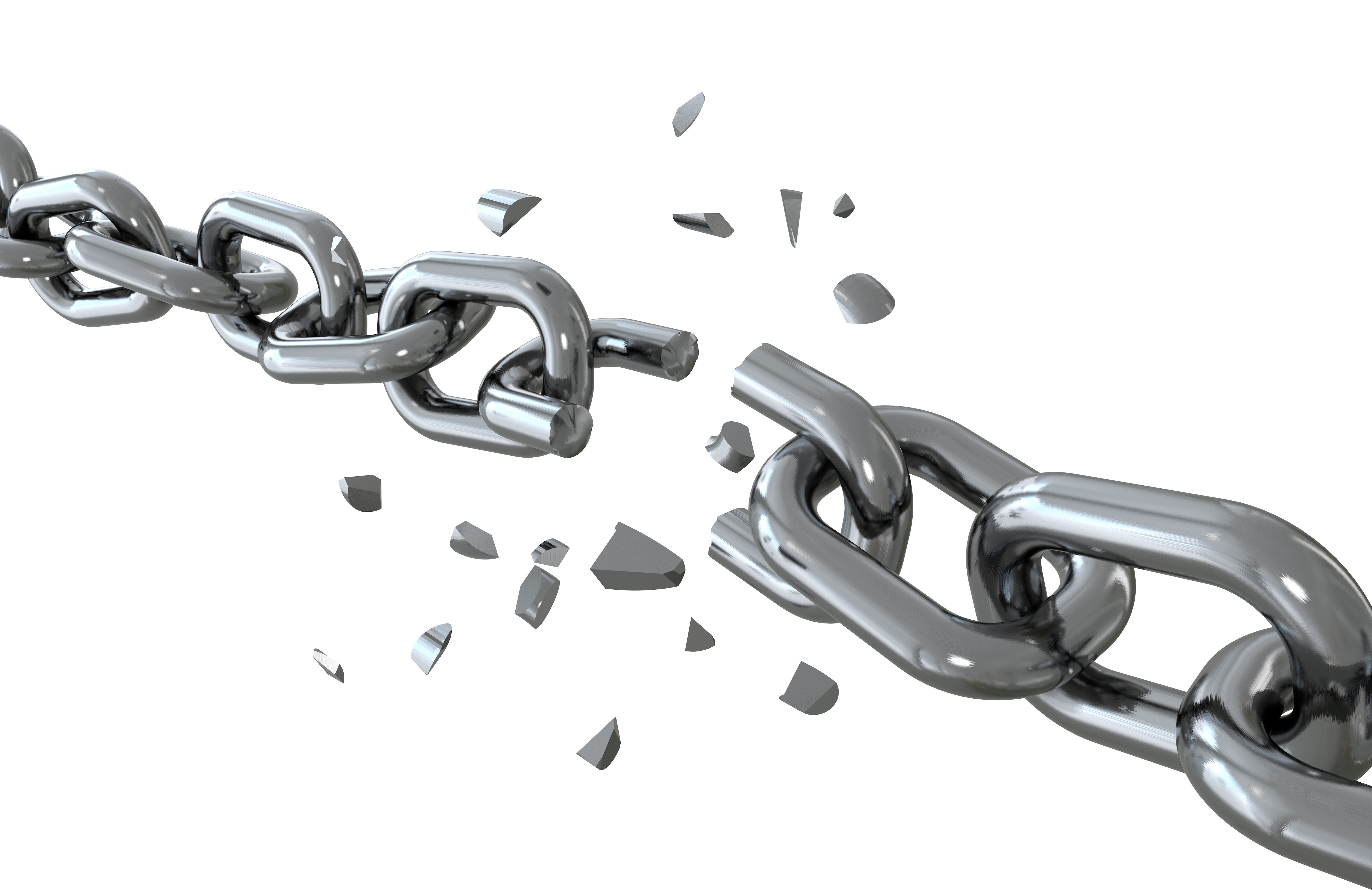 the GOSPEL UNCHAINED x
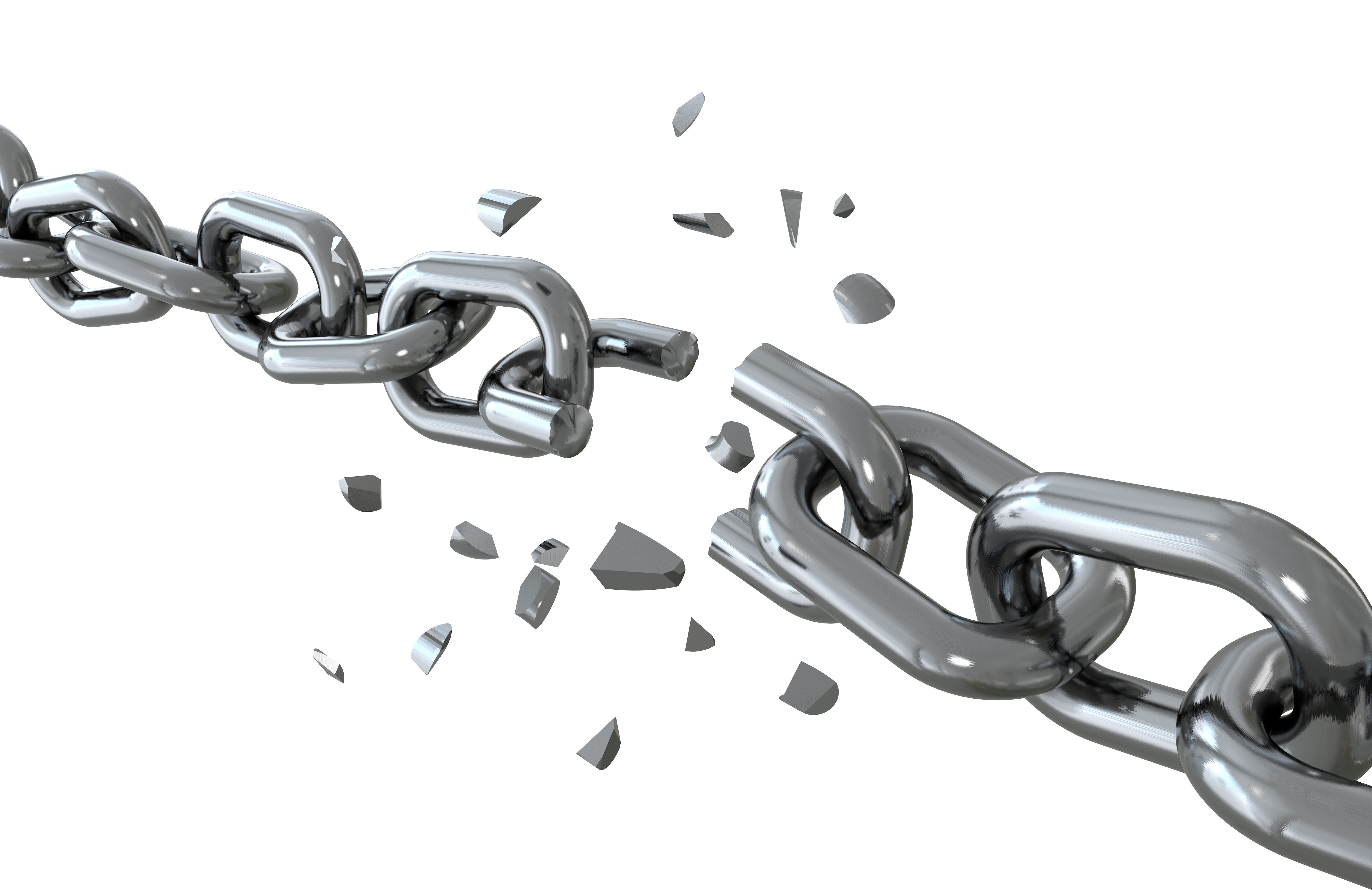 the
GOSPEL
Discipleship 
Dynamics in 2 Timothy
UNCHAINED